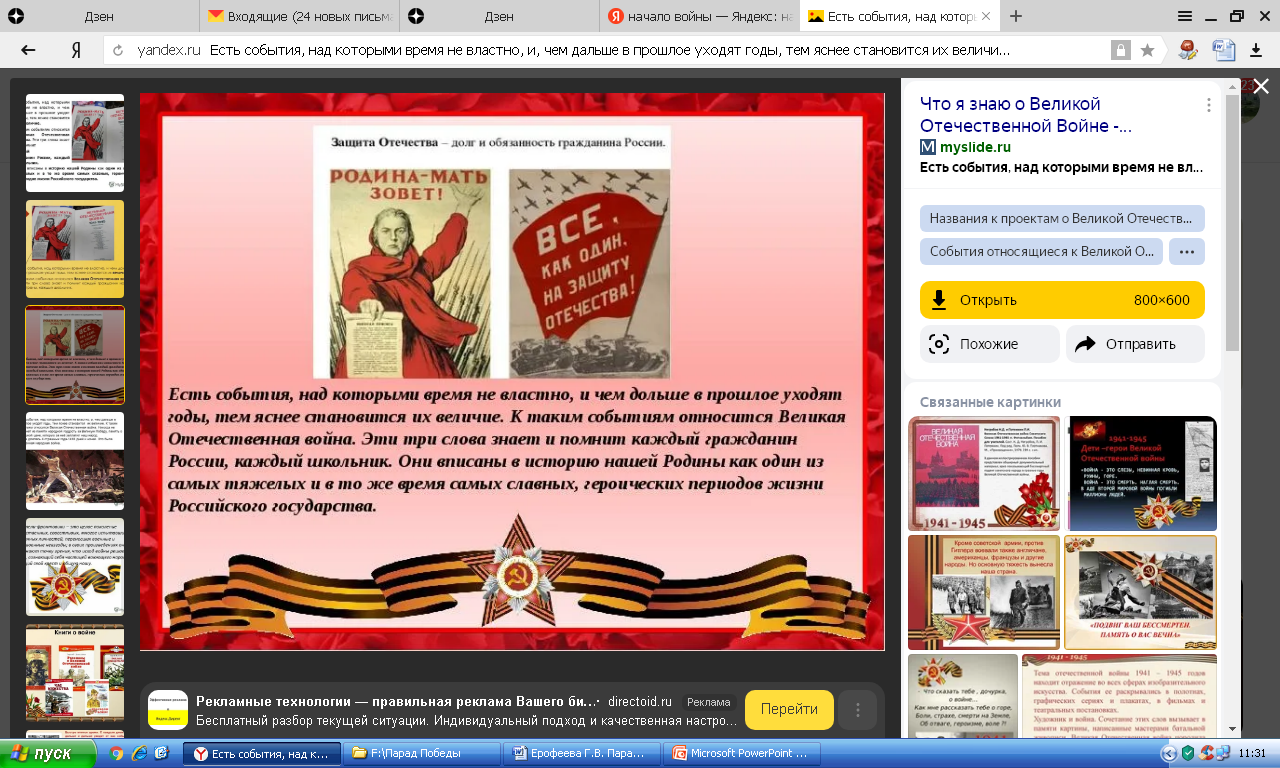 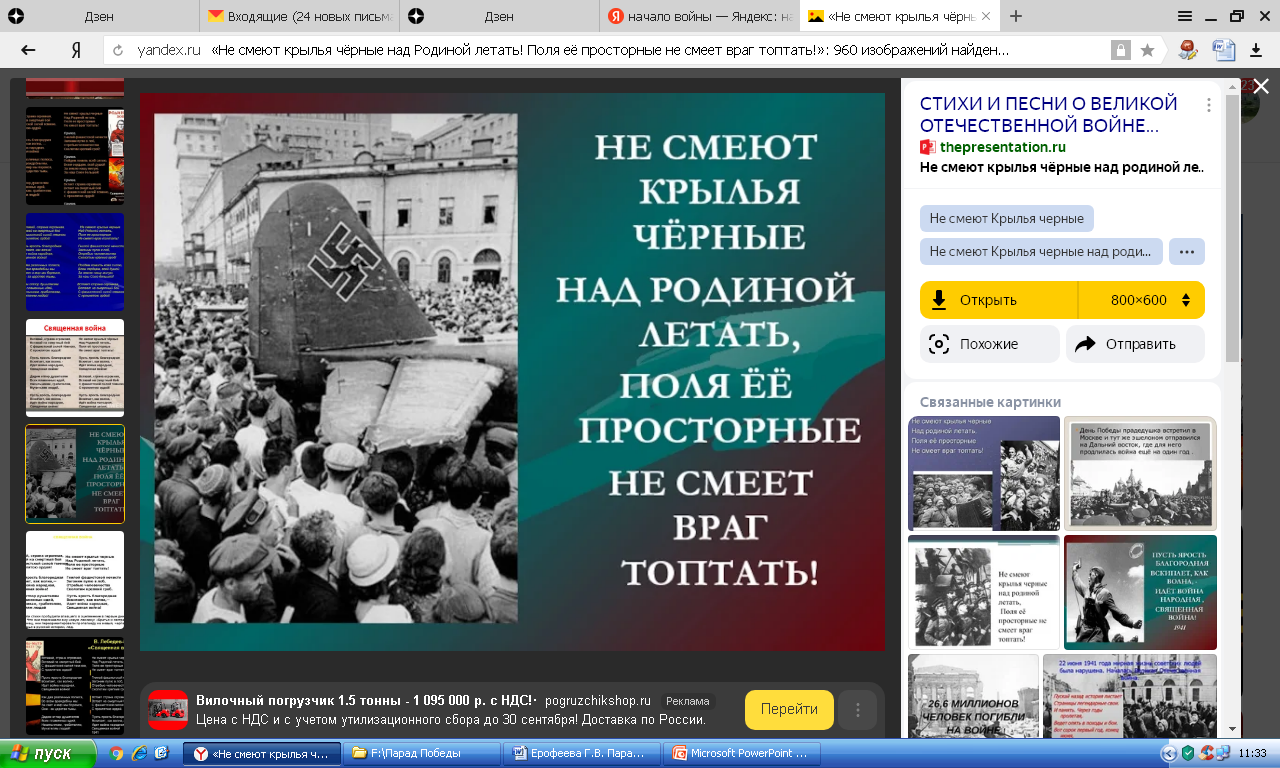 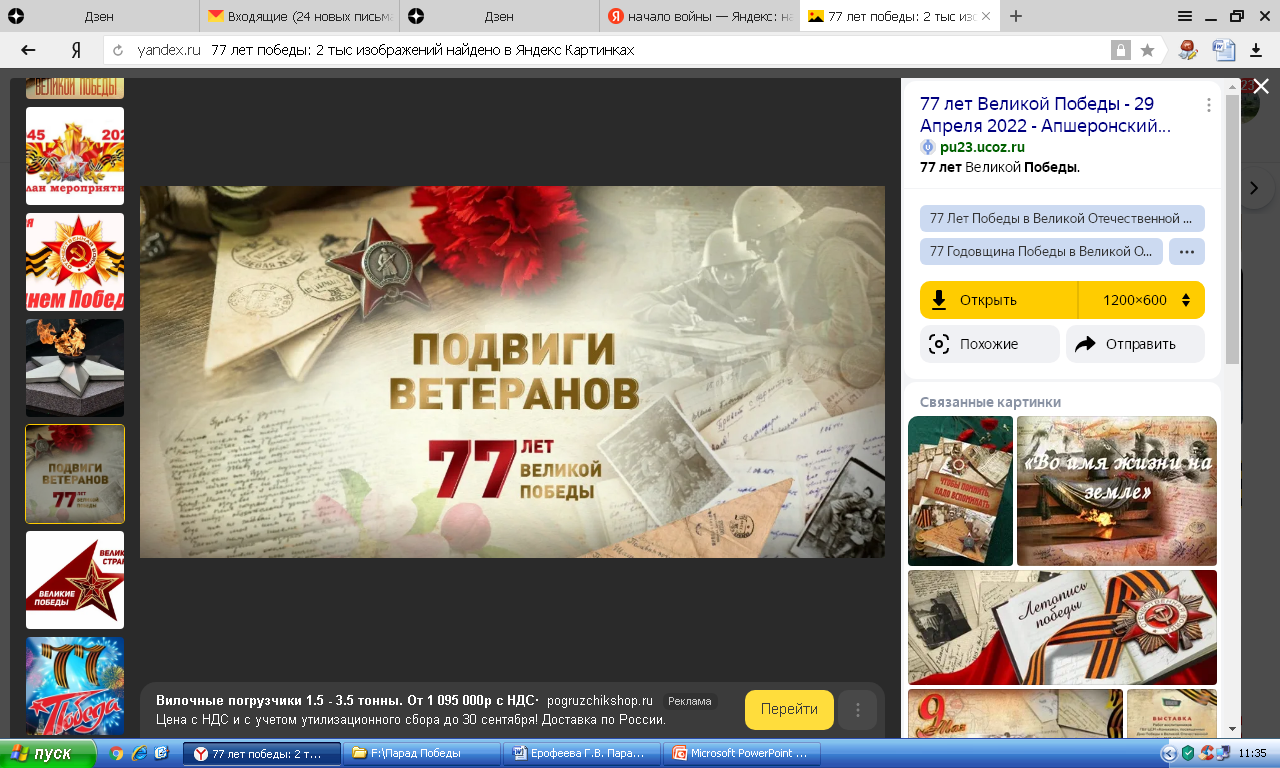 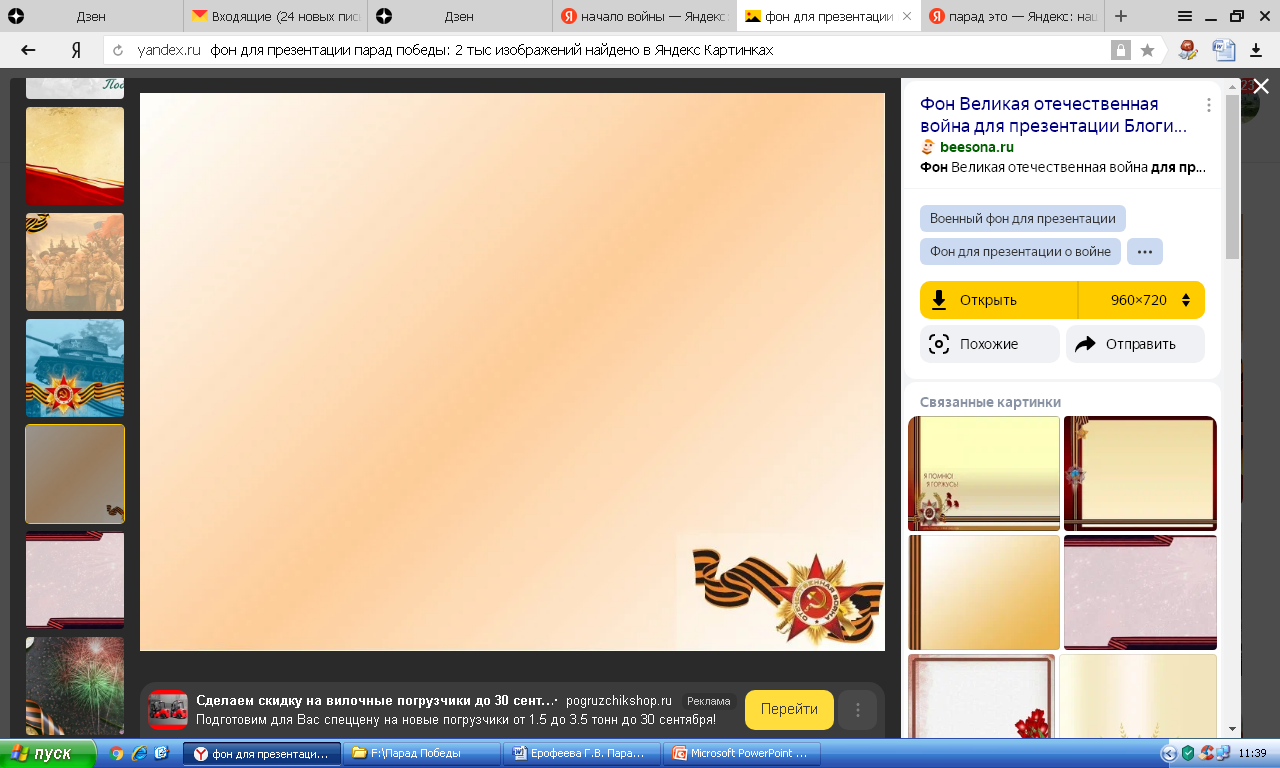 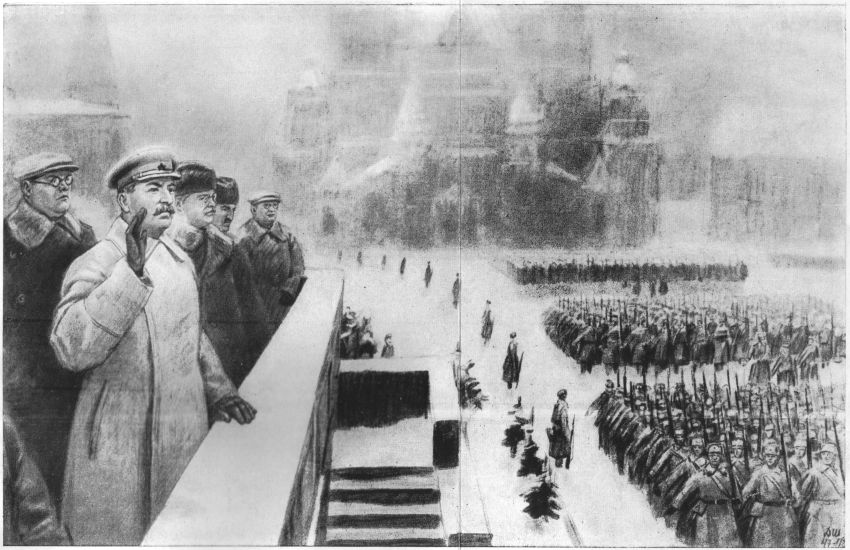 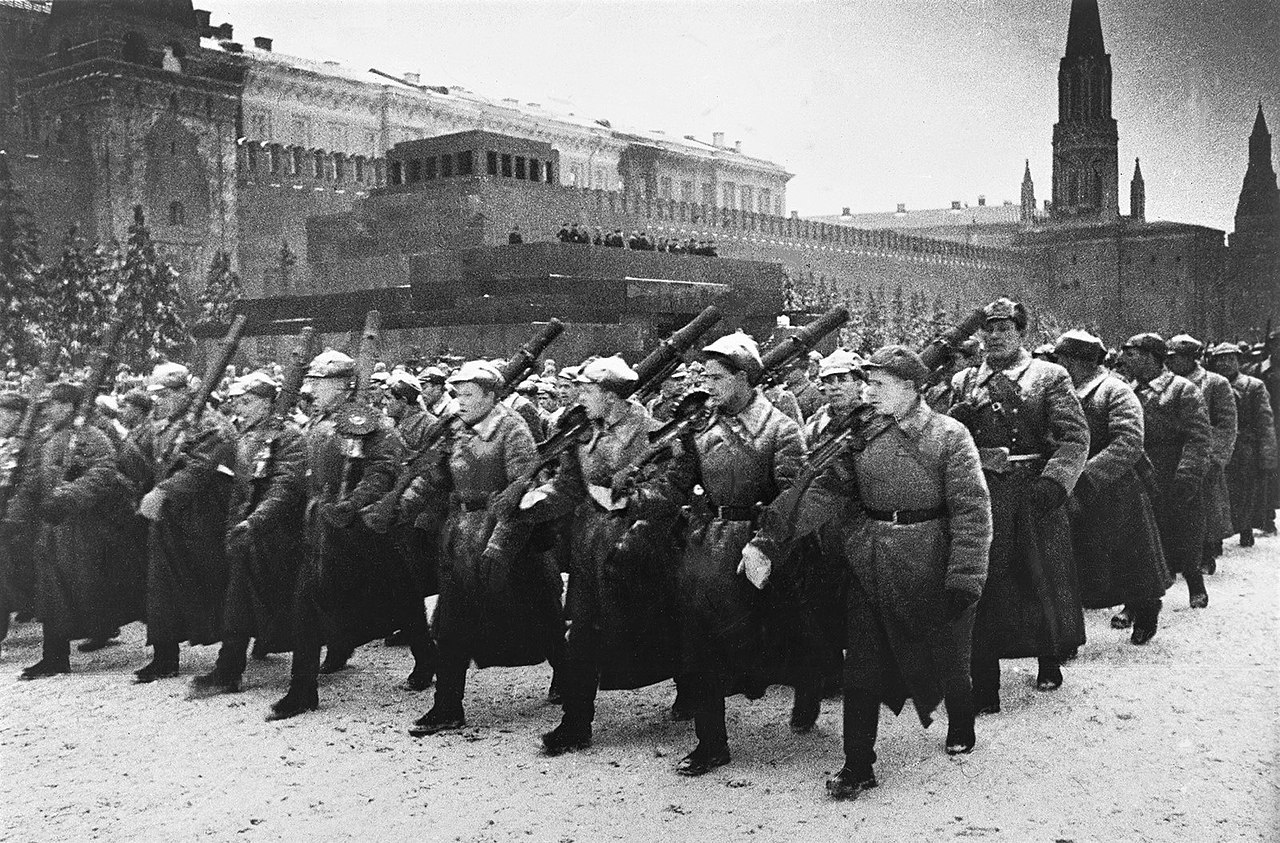 Парад 7 ноября 1941 года
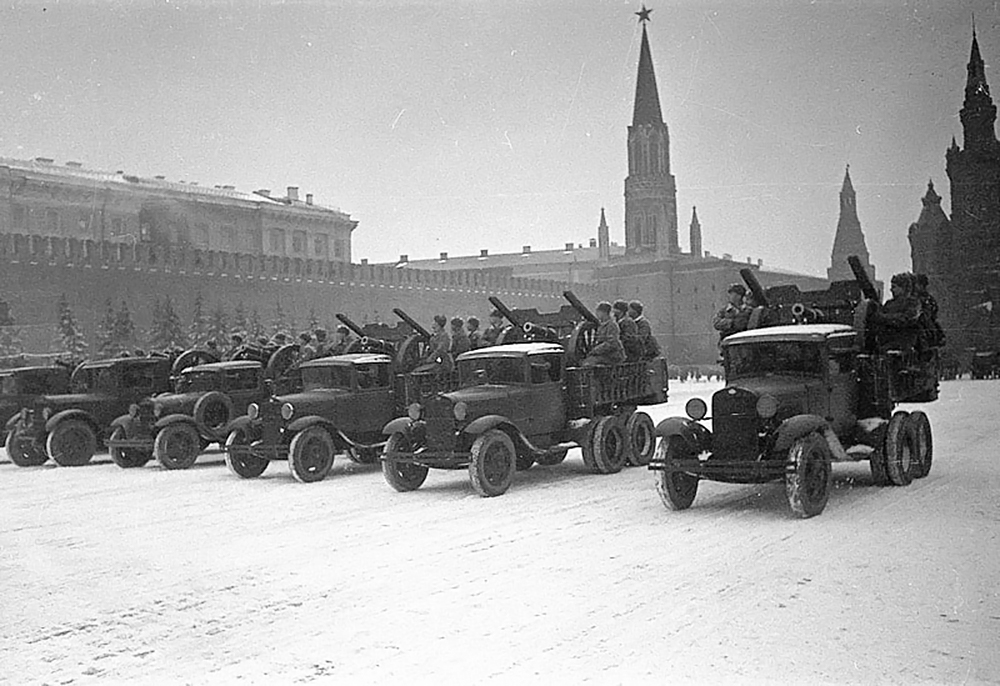 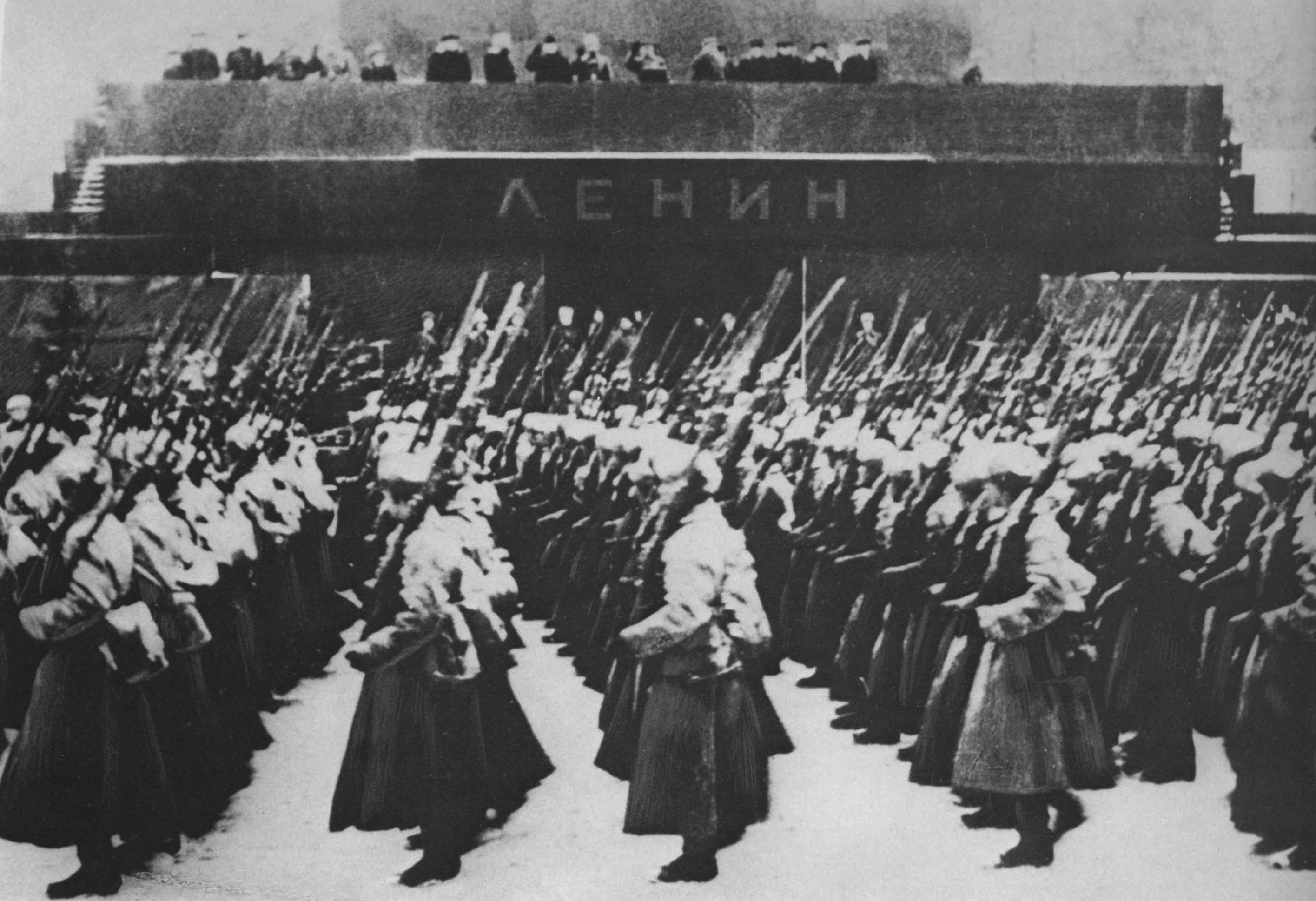 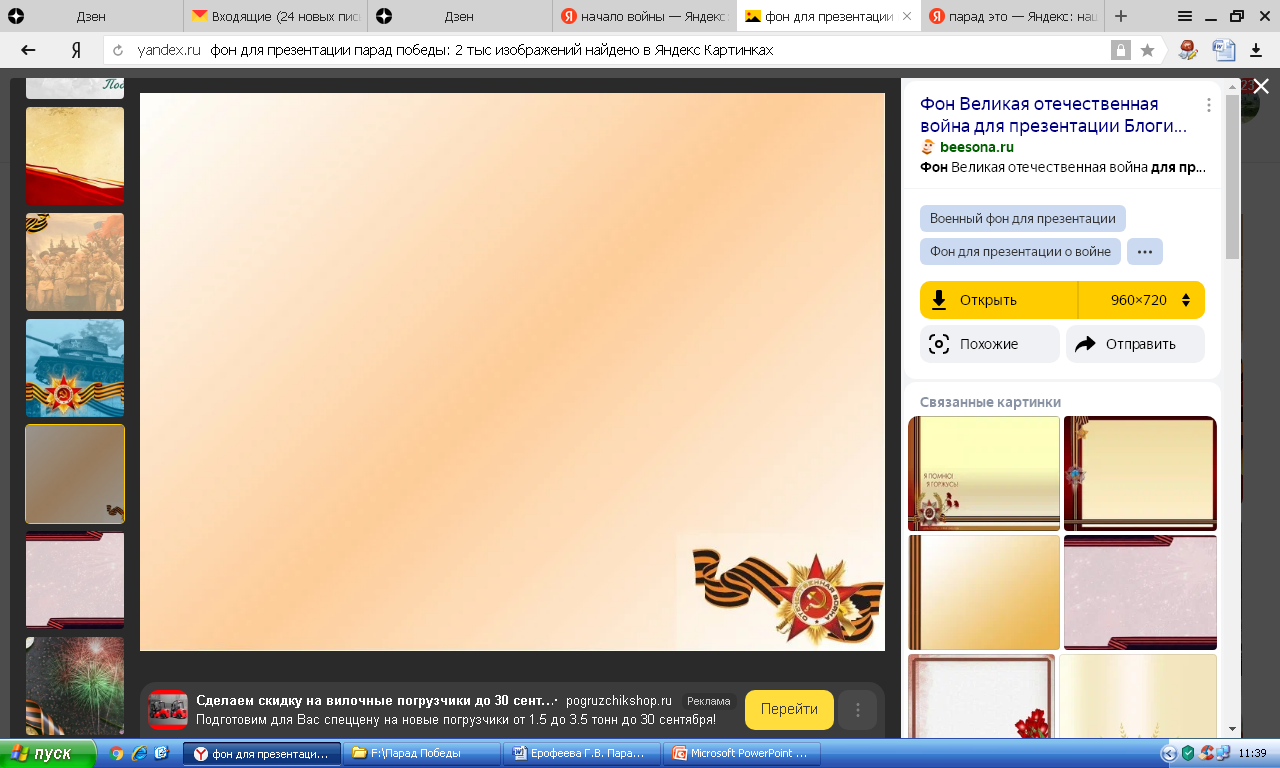 Парад – это прохождение войск торжественным маршем с военной техникой или без, также  это построение личного состава или техники  в дни знаменательных дат. Военный парад  проводится, как правило, в дни официальных  праздников, торжеств государственного  и военного значения, после завершения  крупных военных учений, а также во время  похорон военнослужащих, руководителей государства или страны, и других лиц, при  погребении которых положено отдавать  воинские почести.
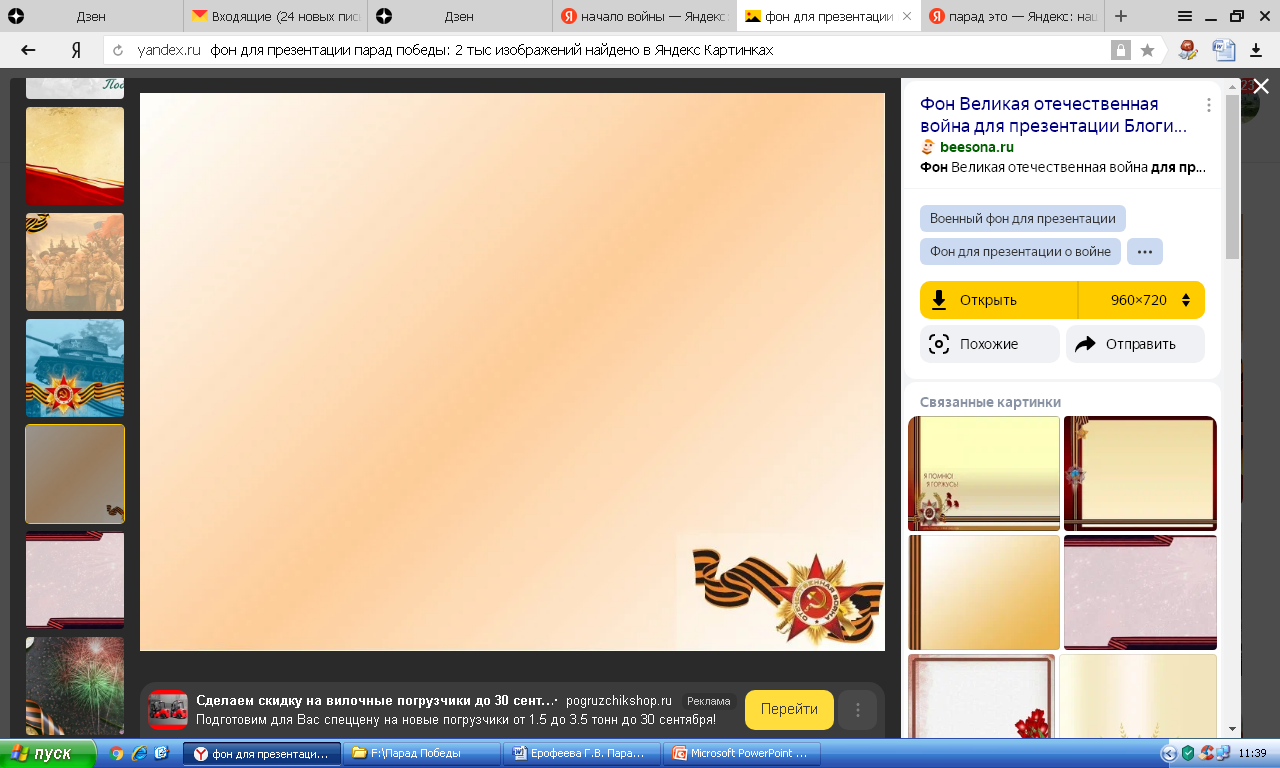 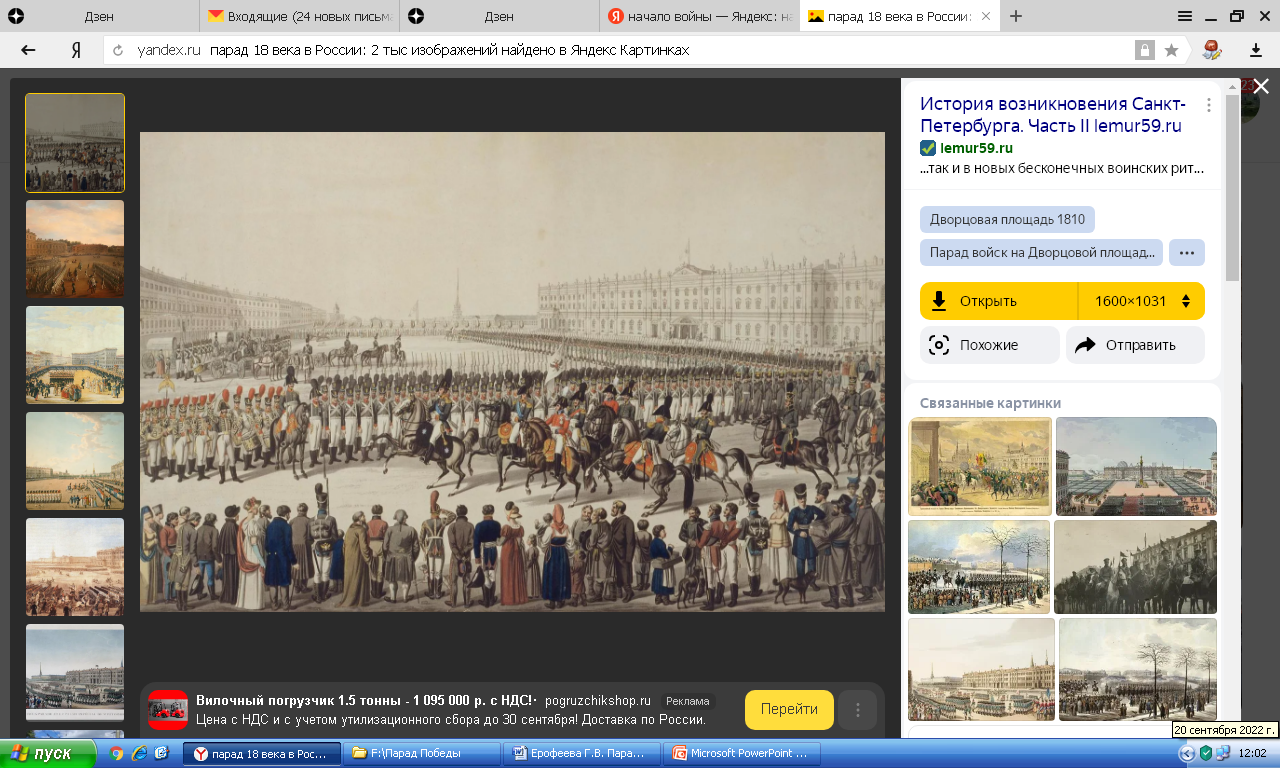 Парад войск на Дворцовой площади 
в Санкт-Петербурге 
1810 год
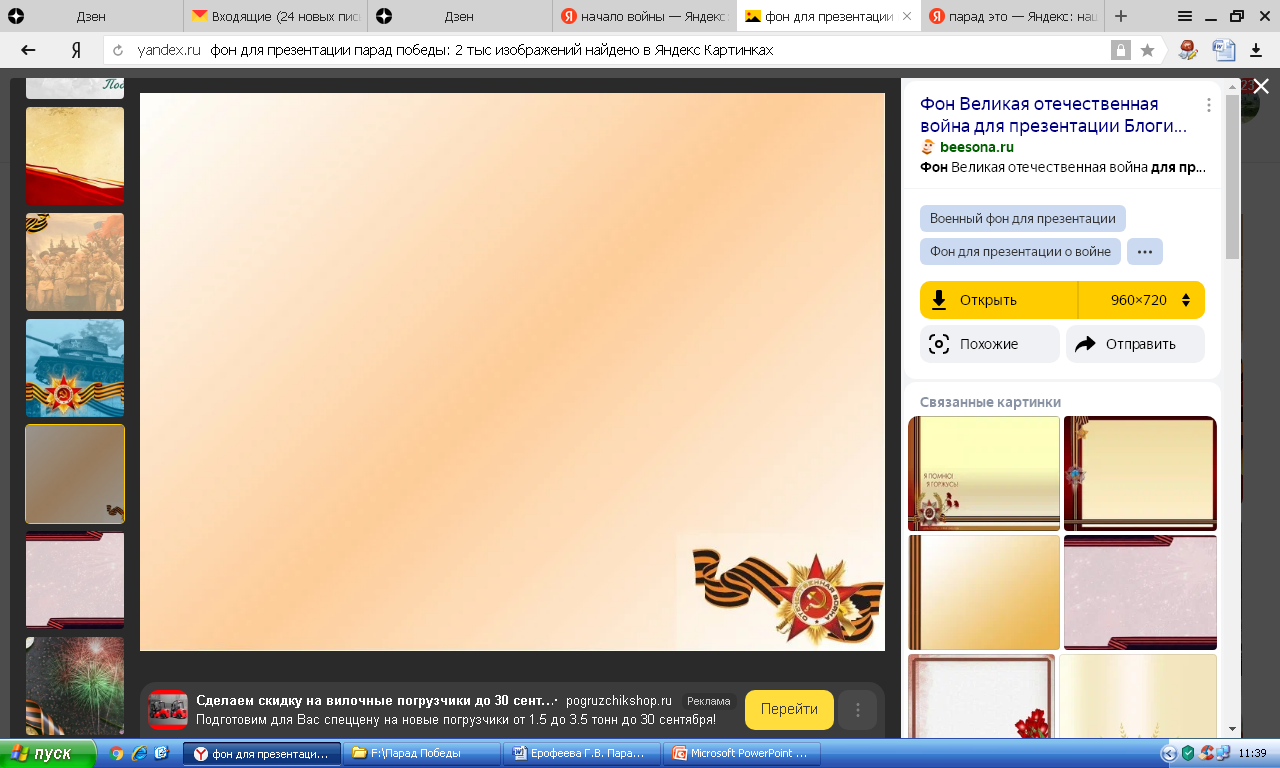 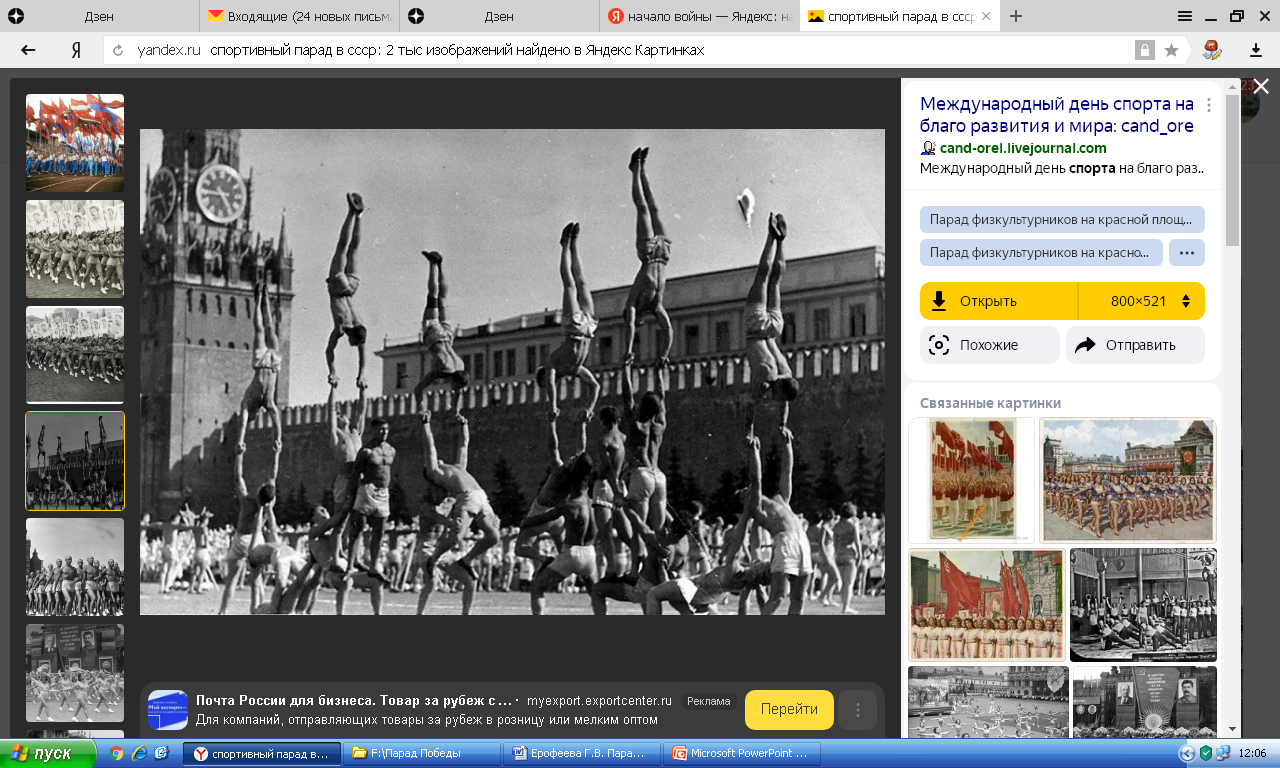 Парад физкультурников на Красной площади в Москве
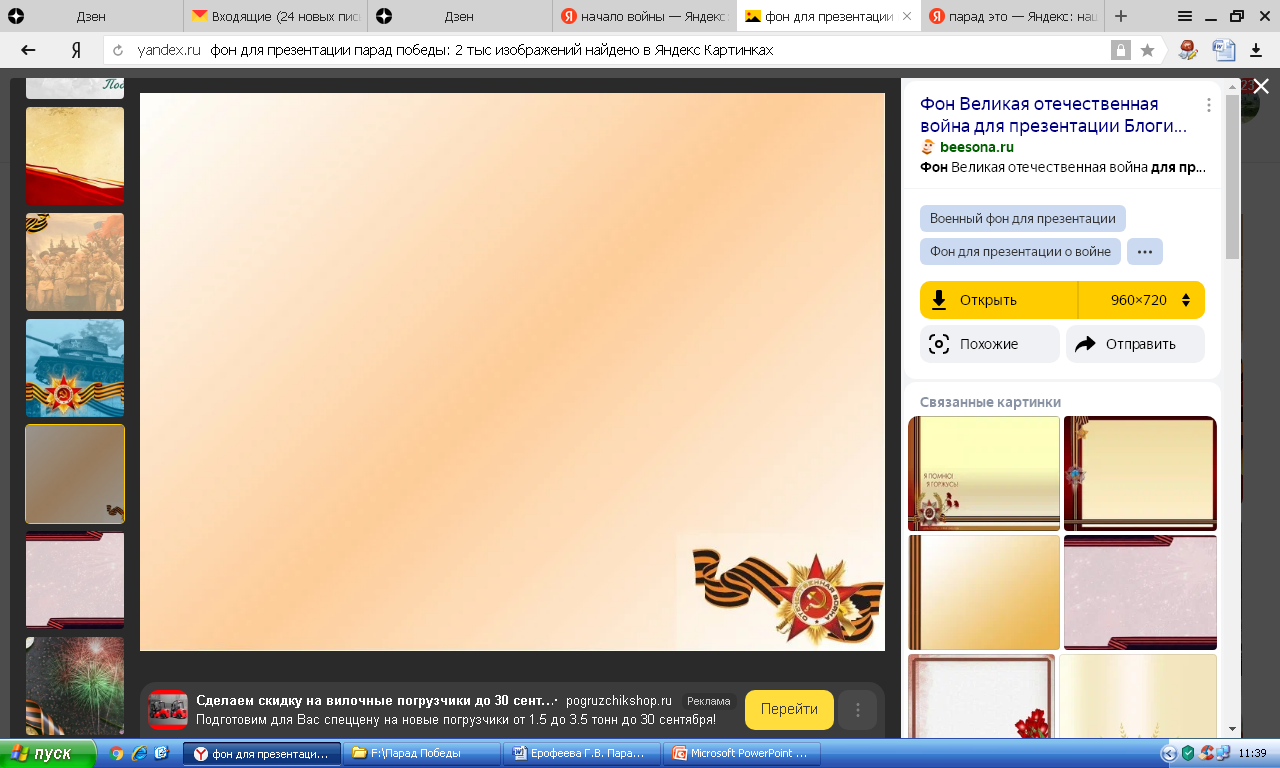 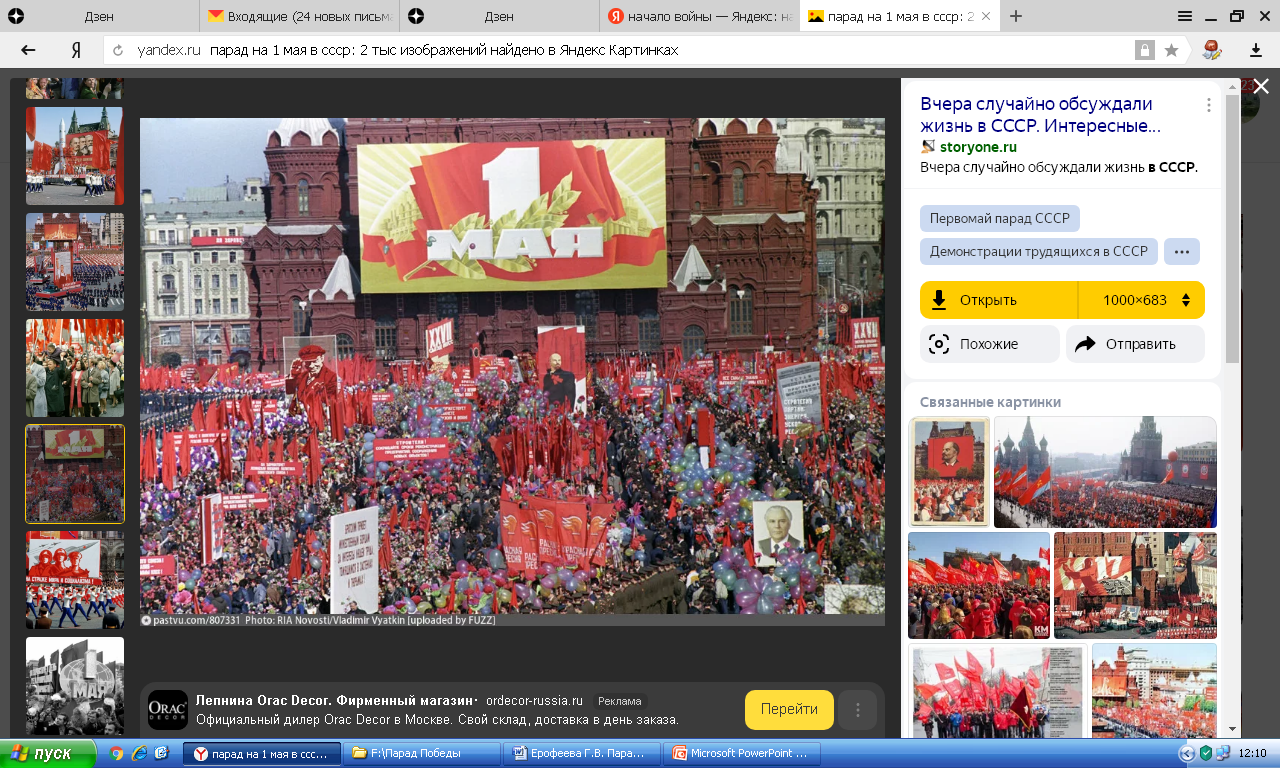 Парад на 1 мая в Москве
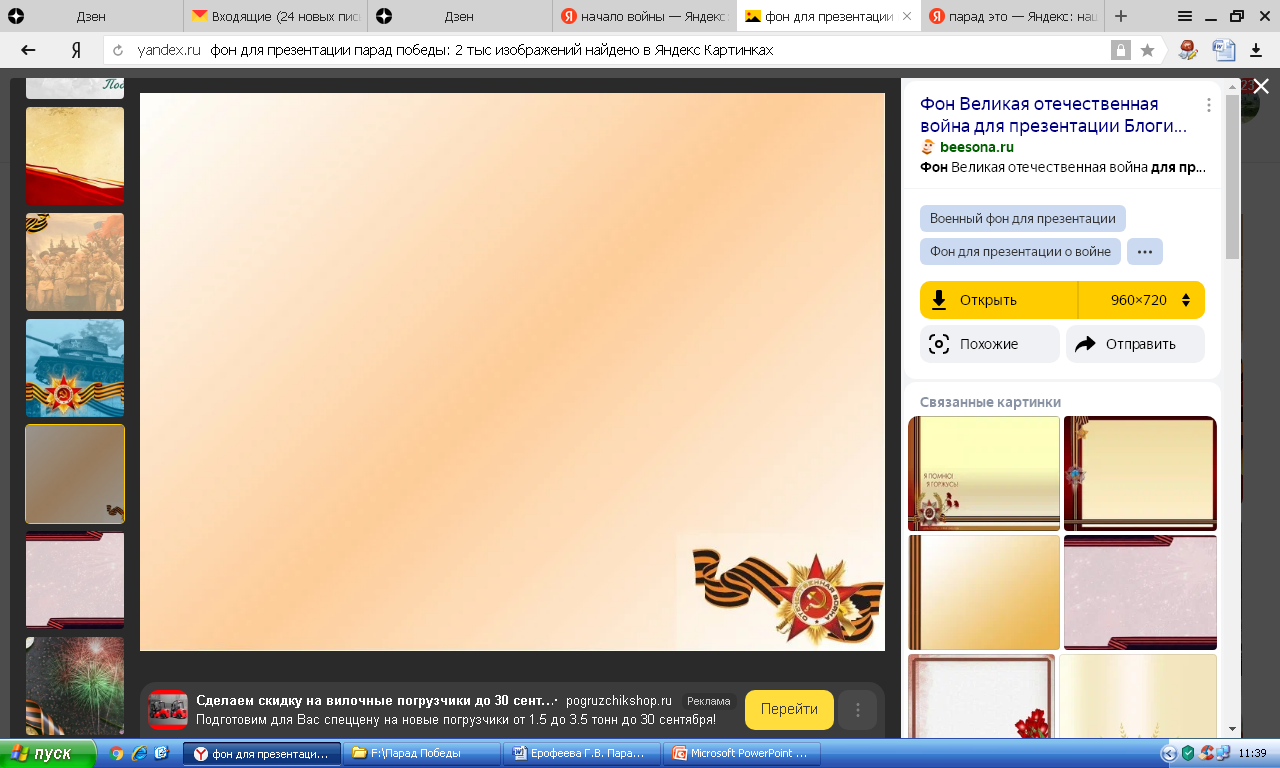 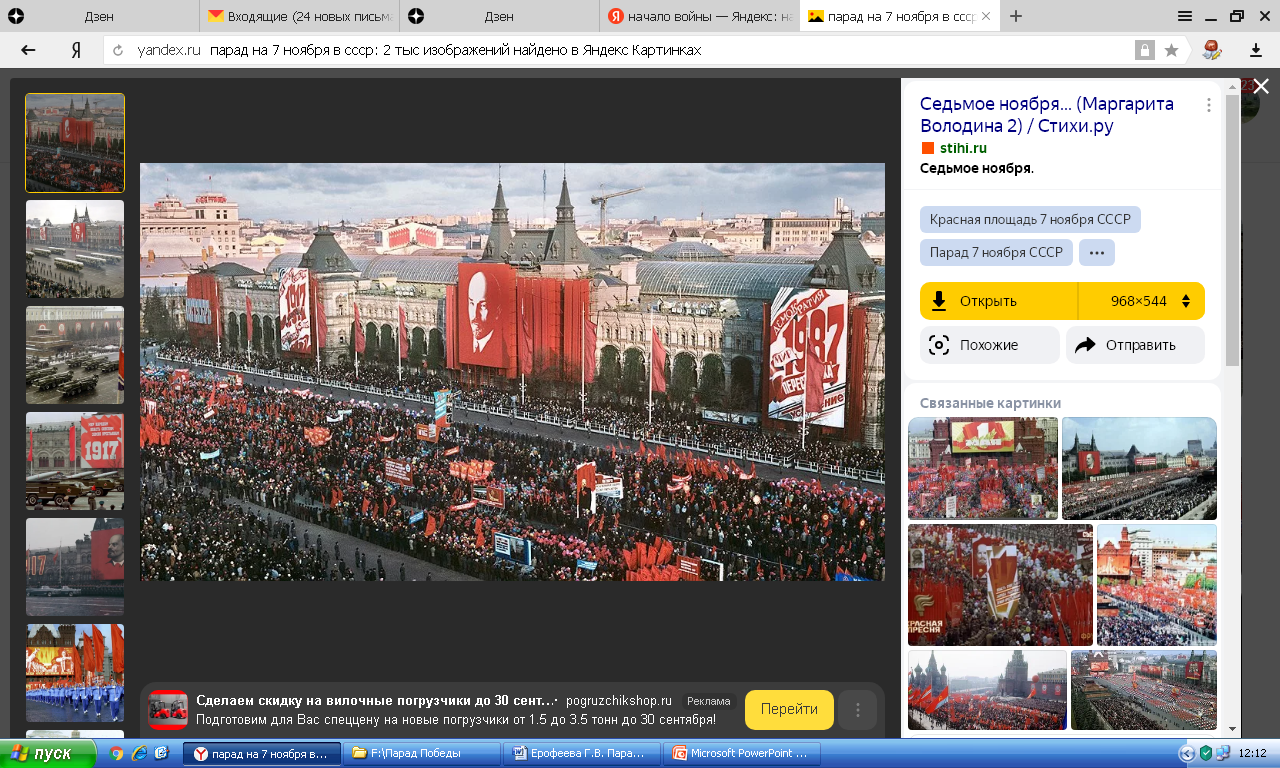 Красная площадь 7 ноября 1987 года
Парад к 100-летию Октябрьской революции
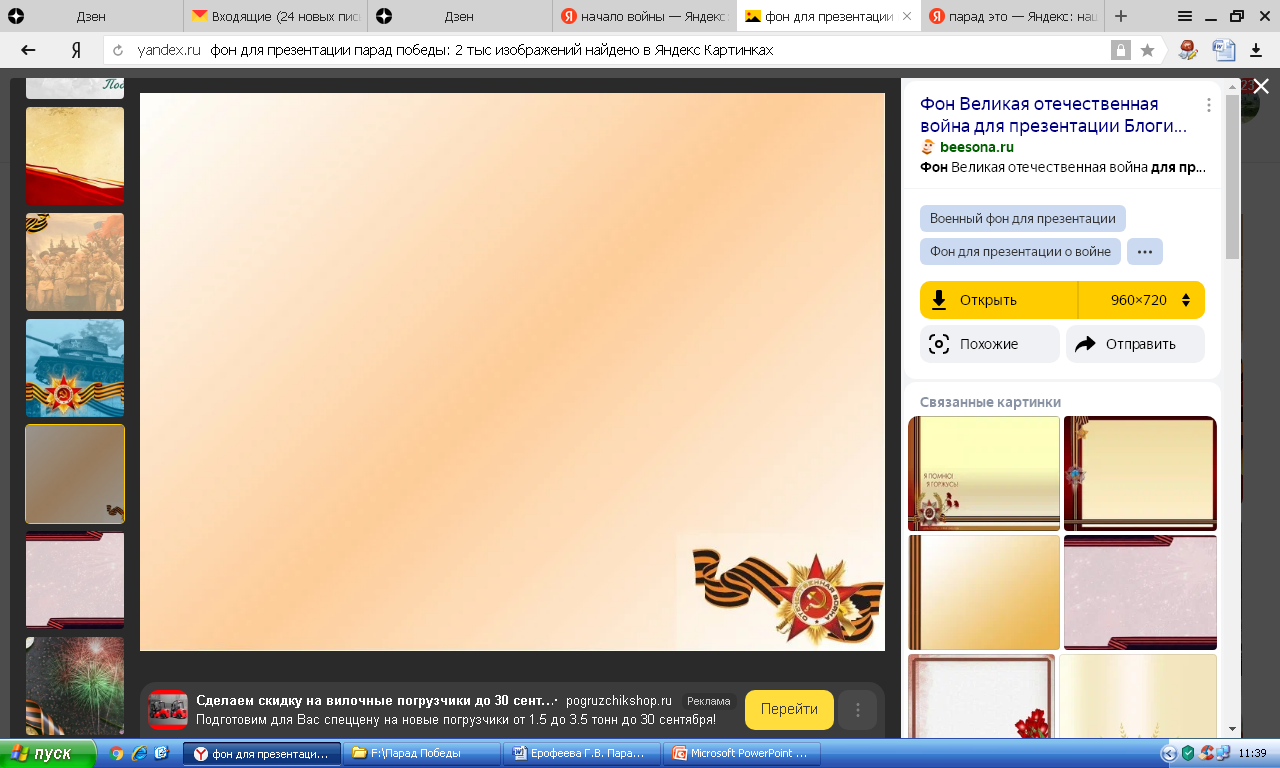 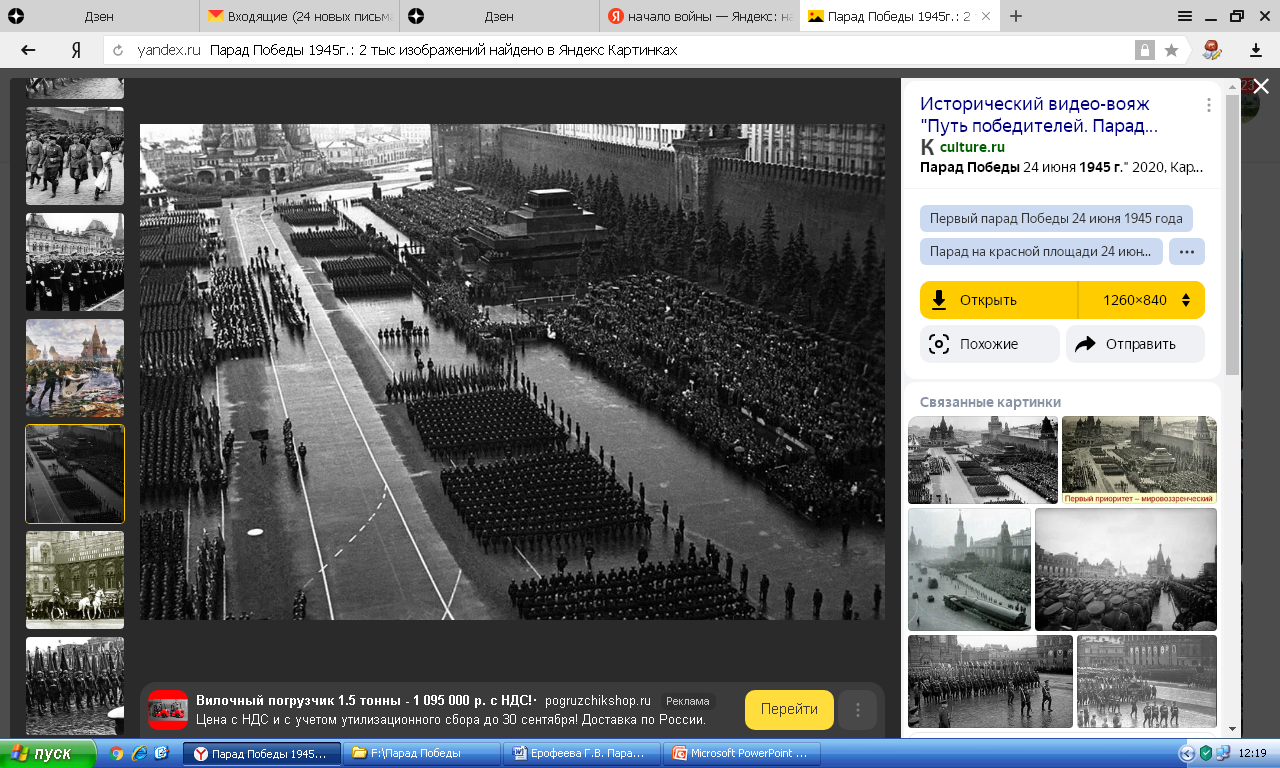 Парад Победы 24 июня 1945 года
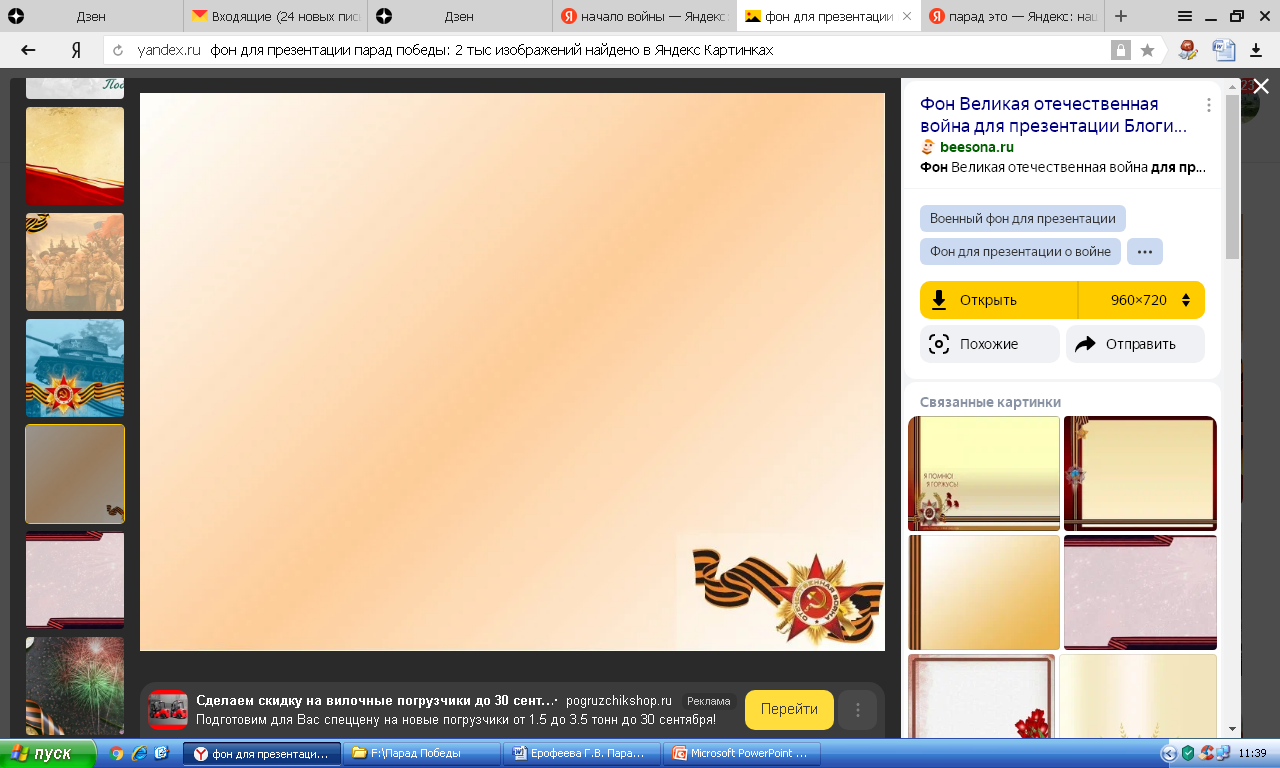 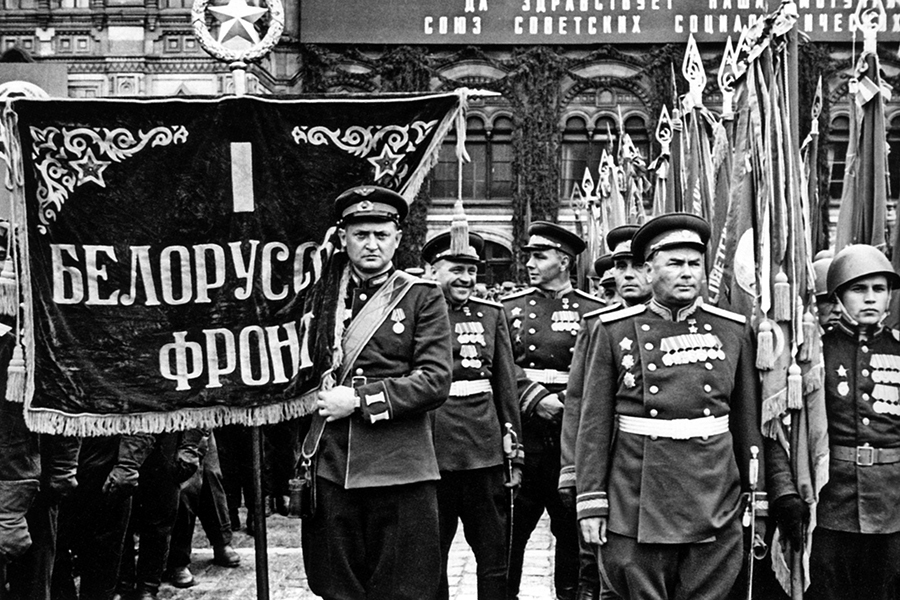 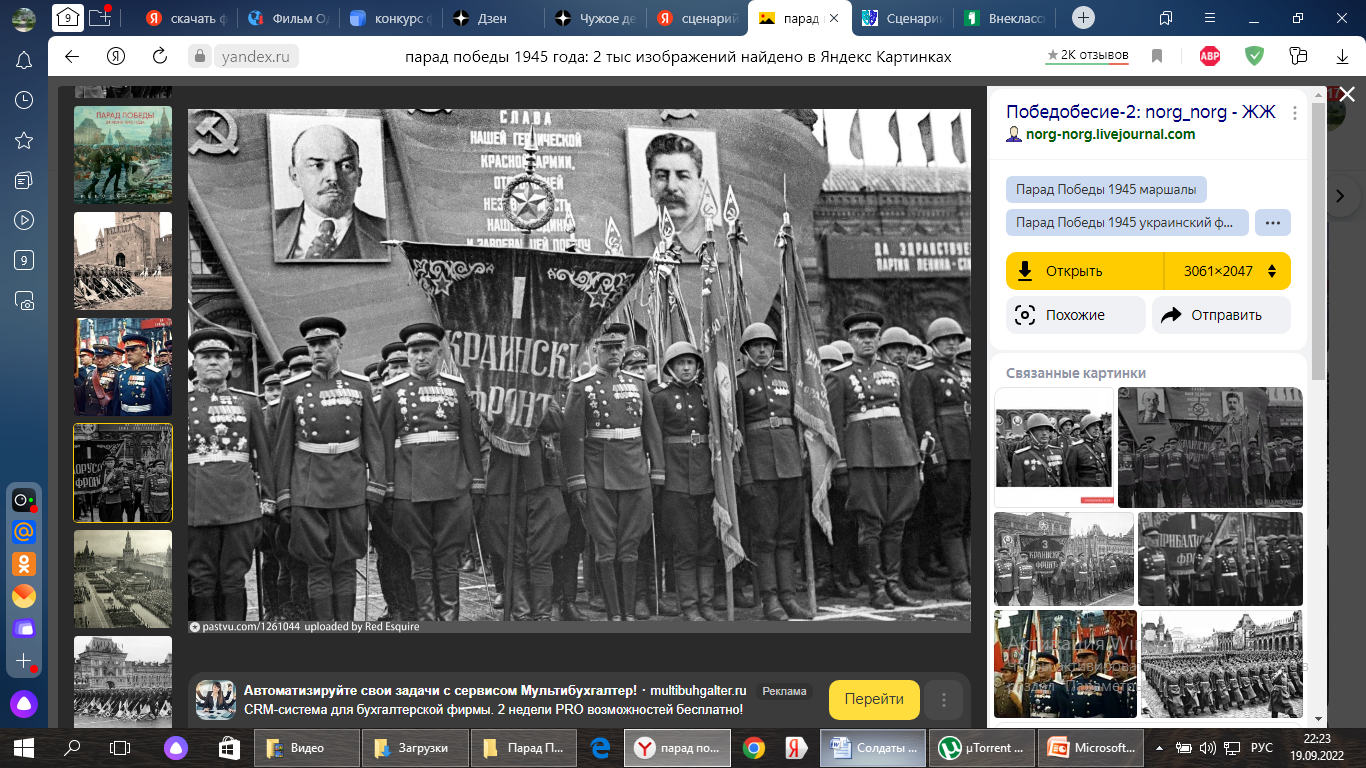 Парад Победы 1945 года
Сводные фронтовые полки
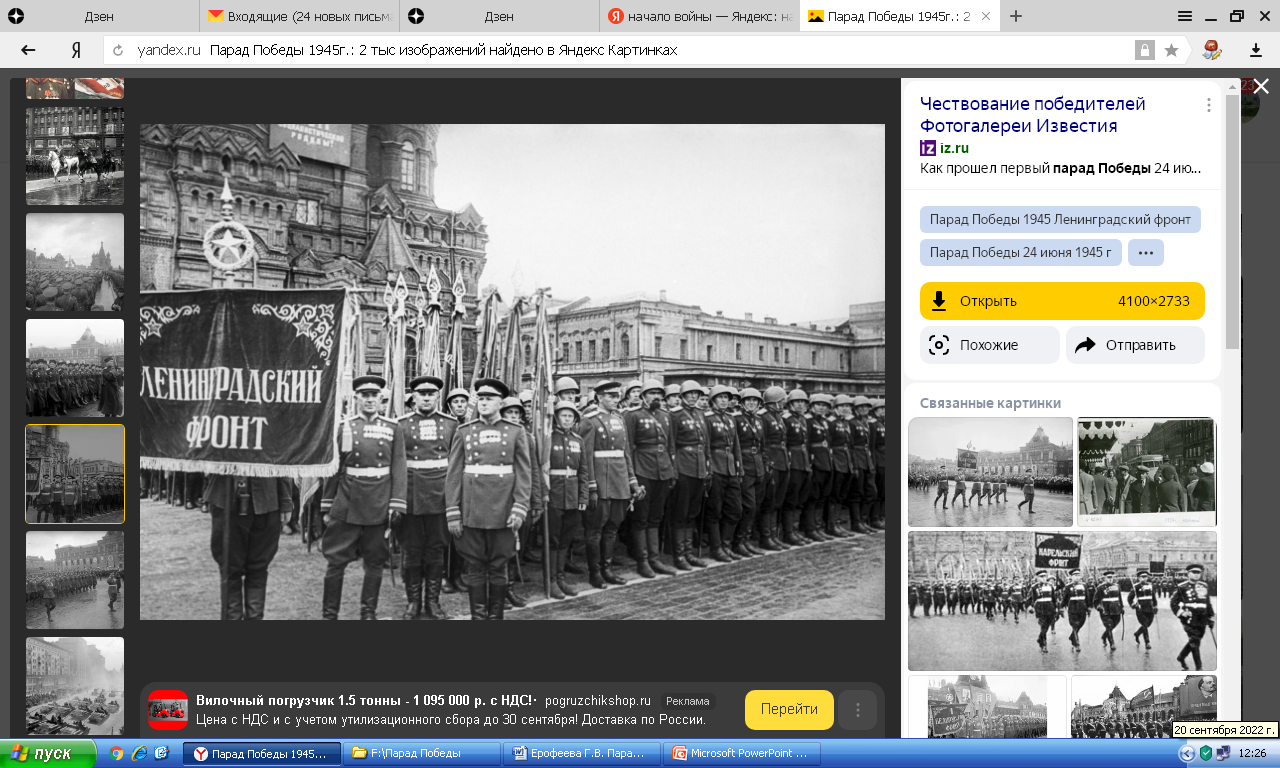 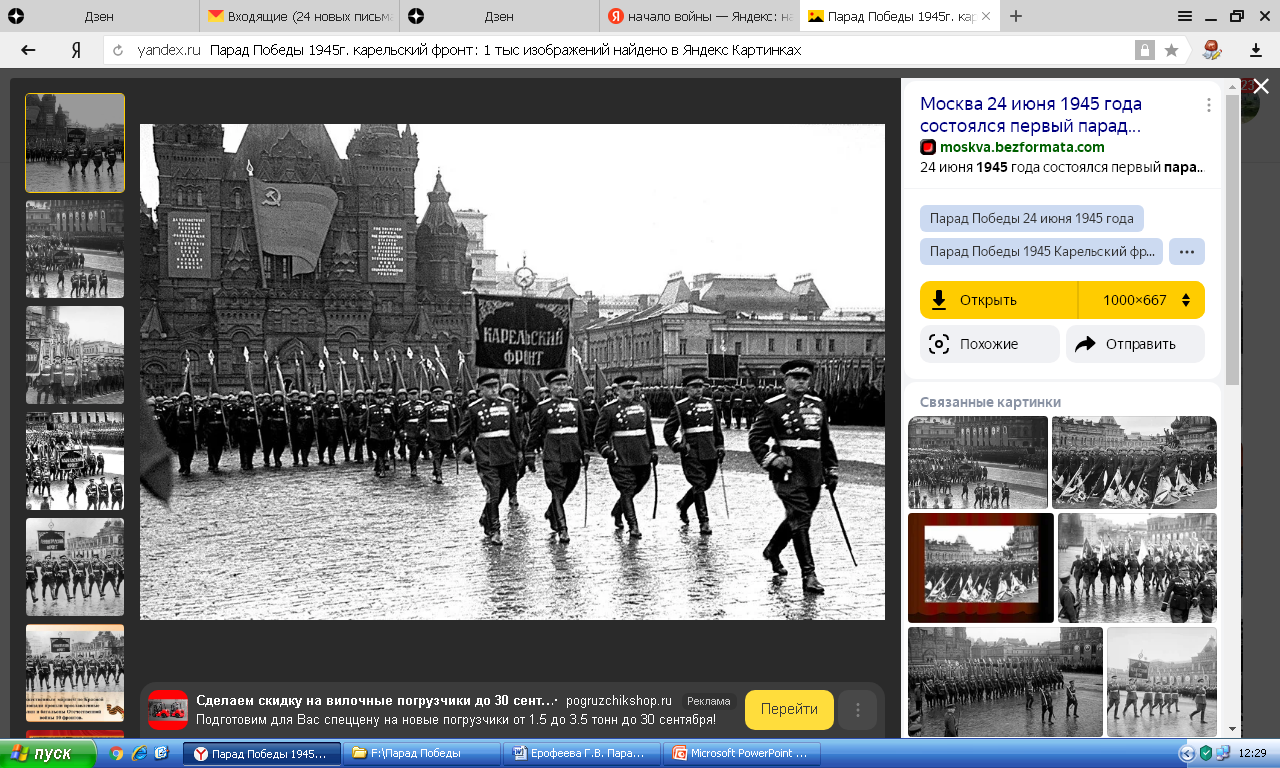 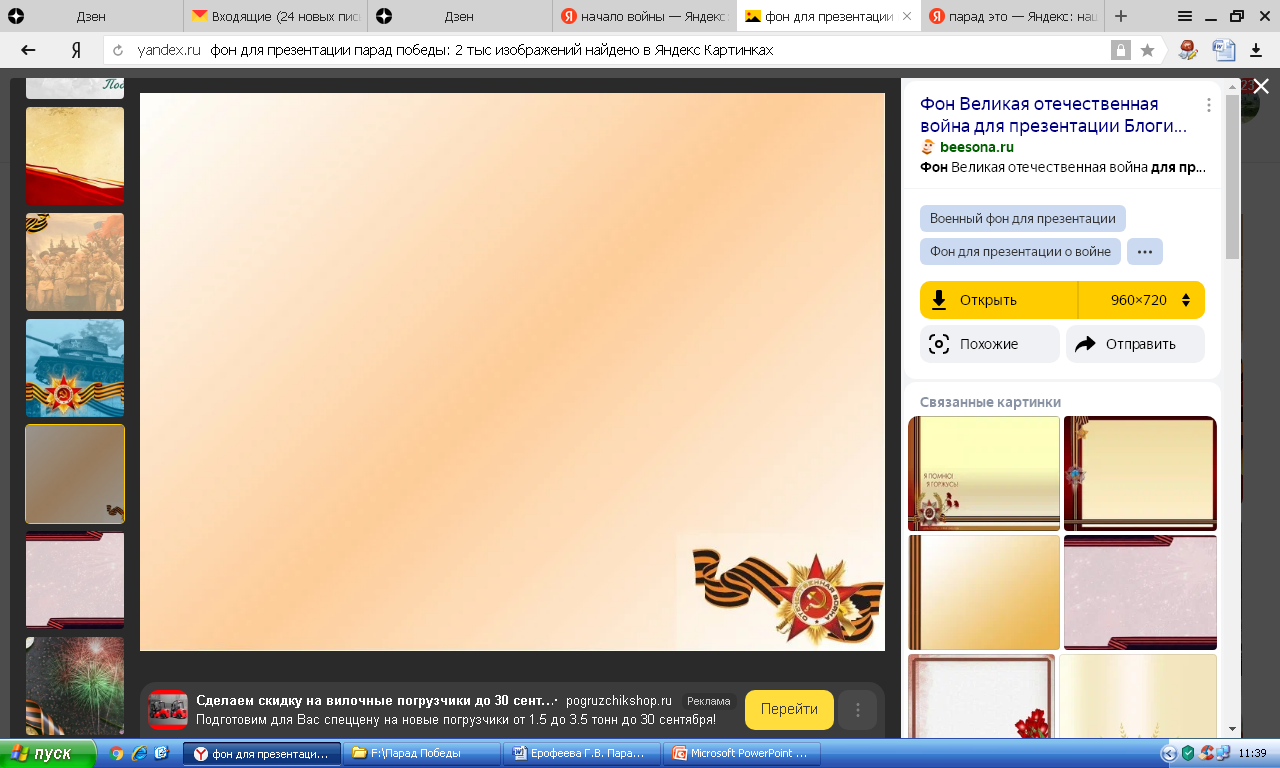 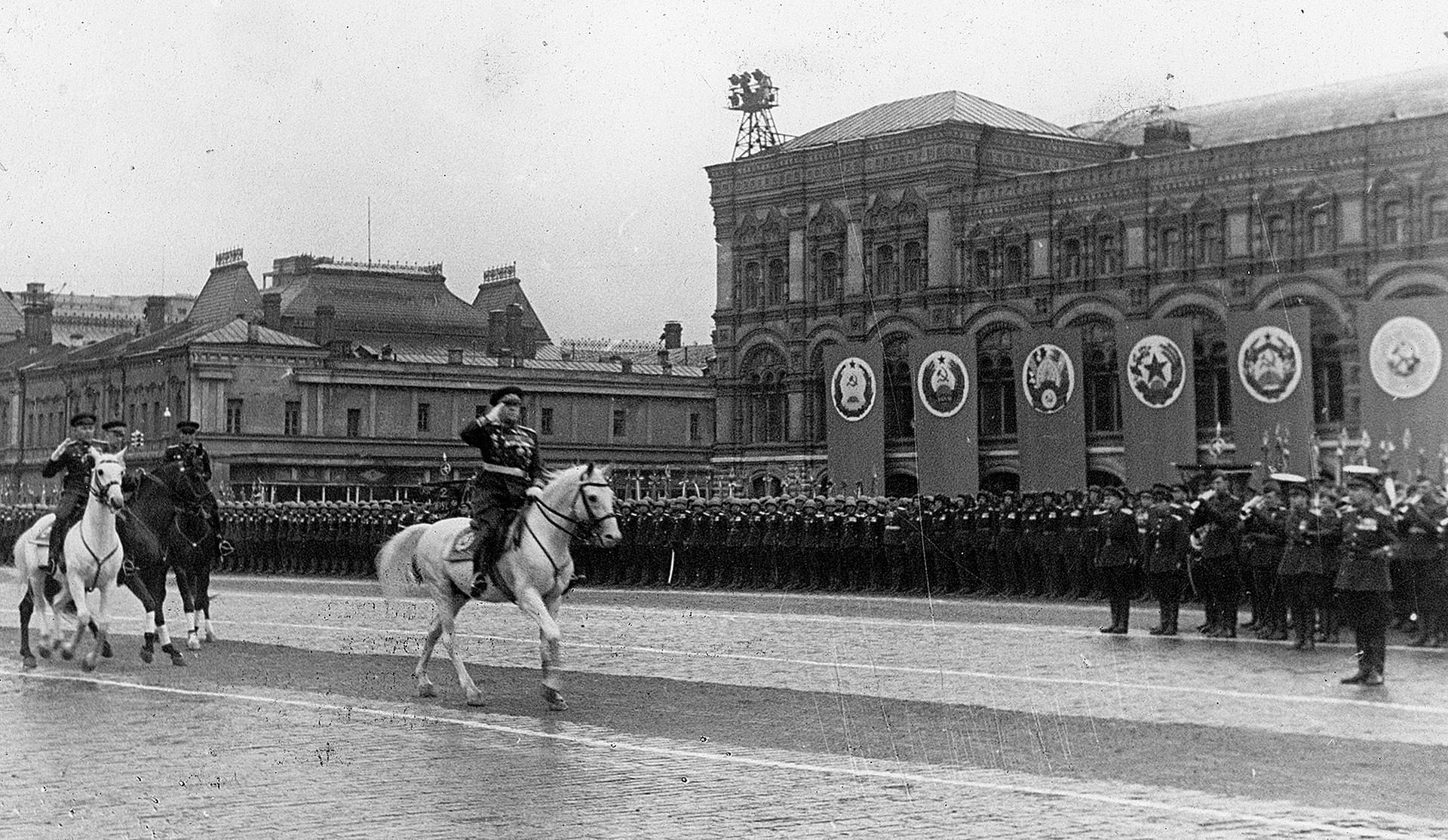 Принимать Парад Победы было поручено Маршалу Советского Союза Георгию Константиновичу Жукову, 
командовать Парадом - Маршалу Советского Союза Константину Константиновичу Рокоссовскому.
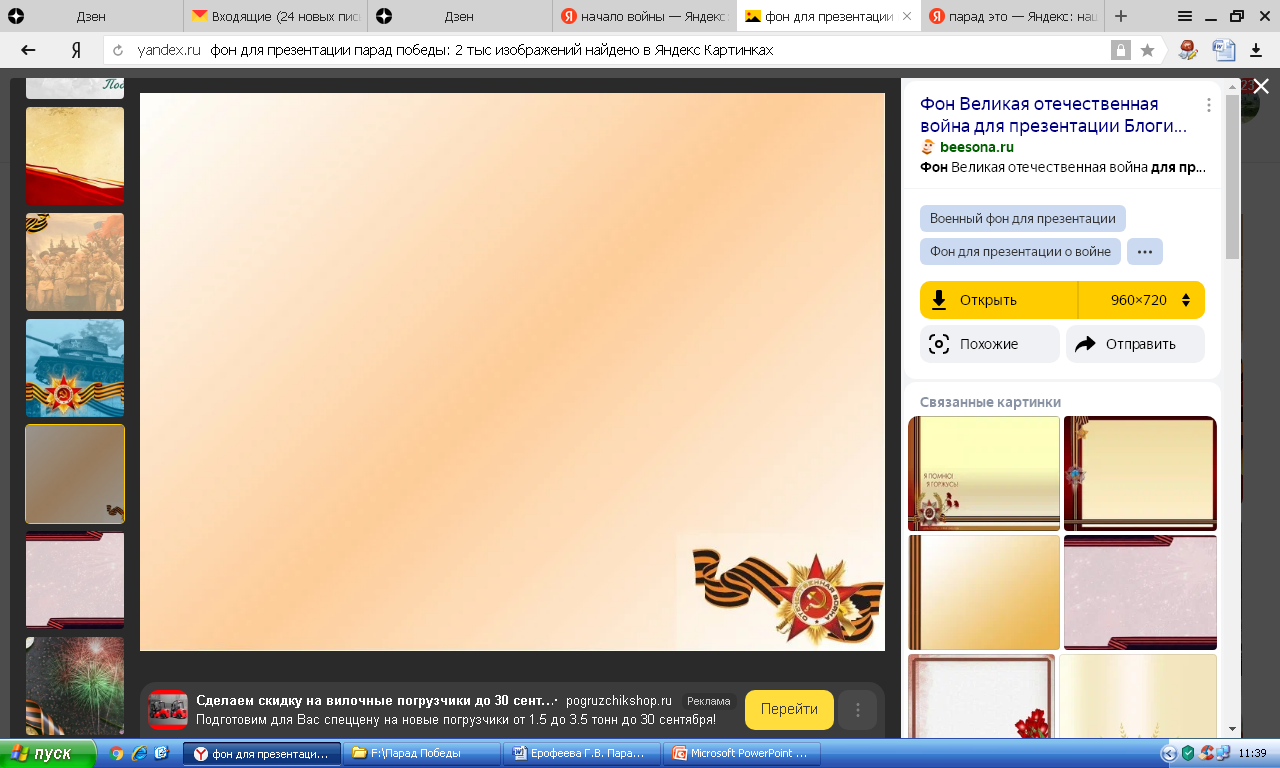 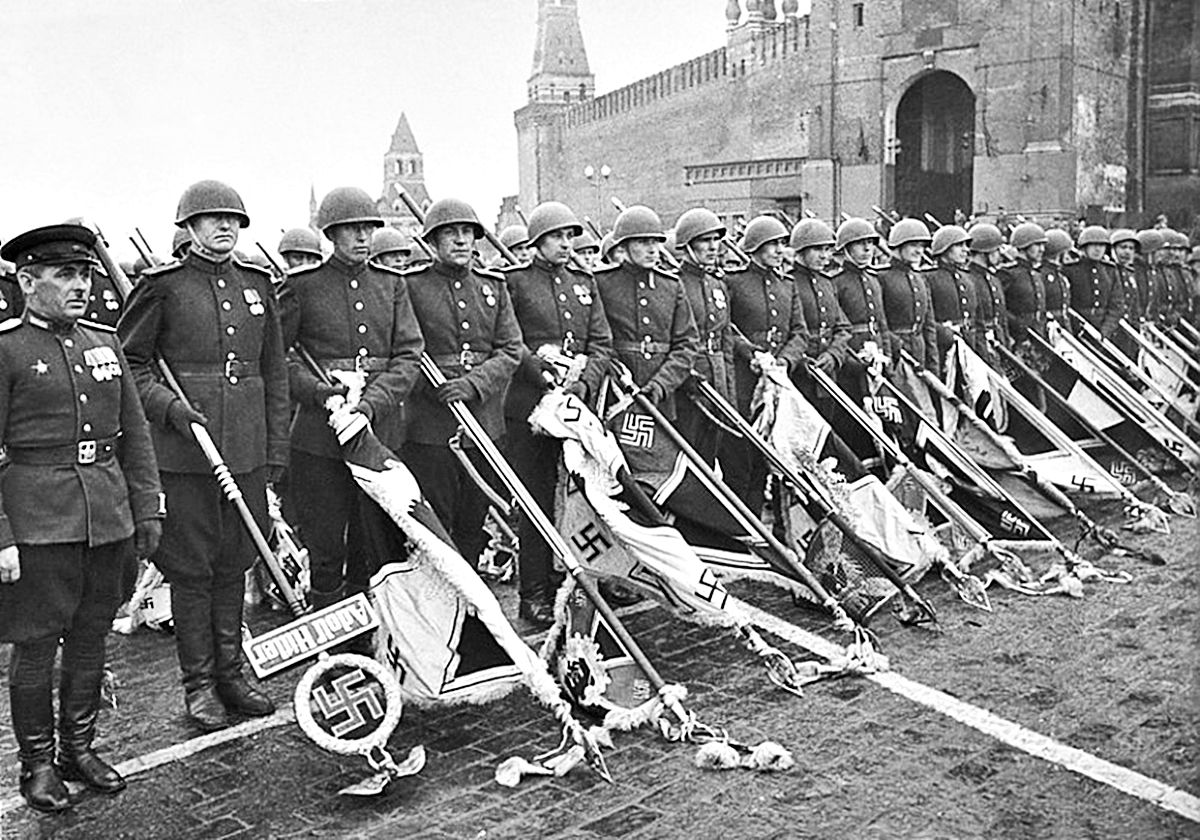 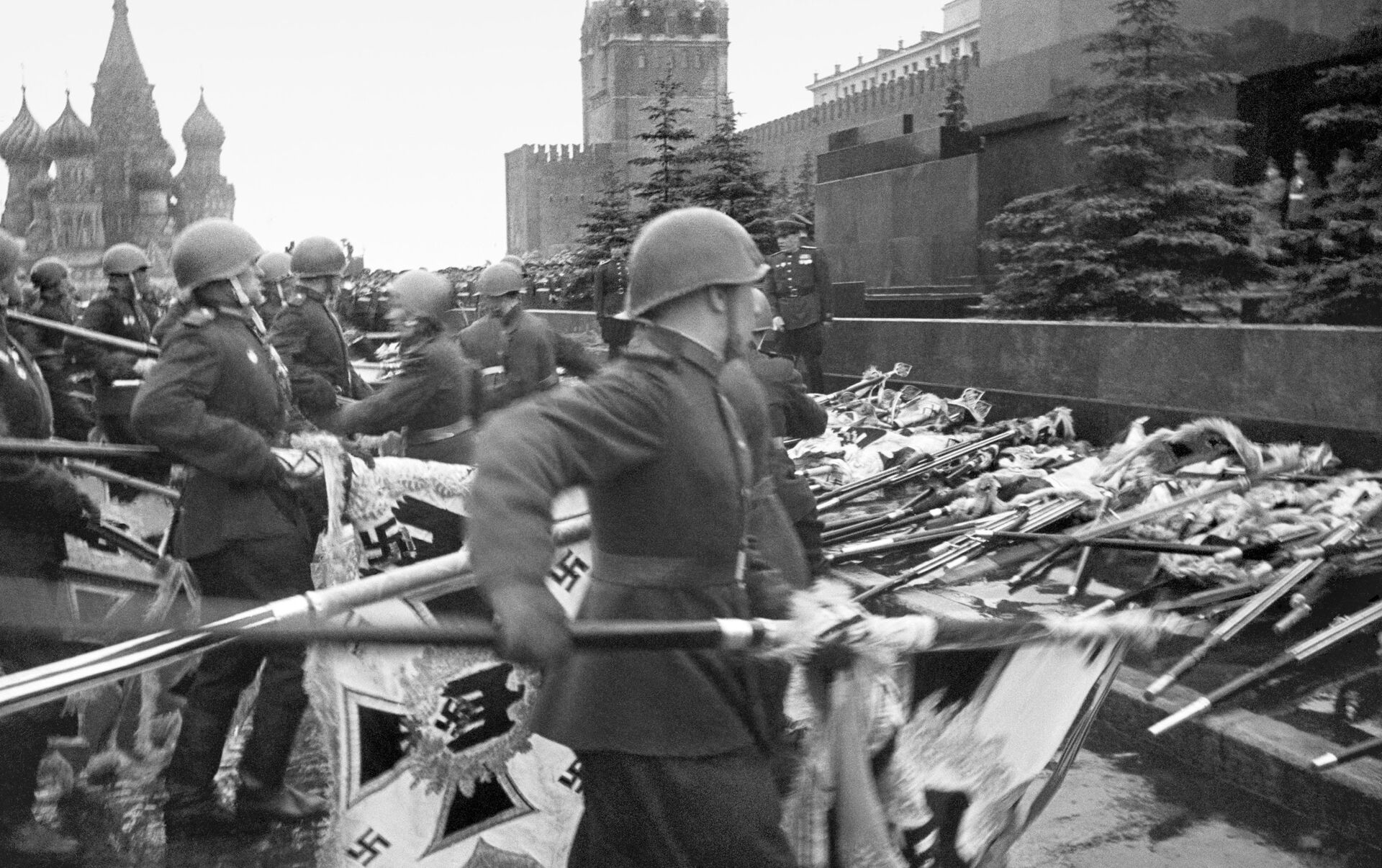 Знамёна разбитых 
гитлеровских частей и соединений
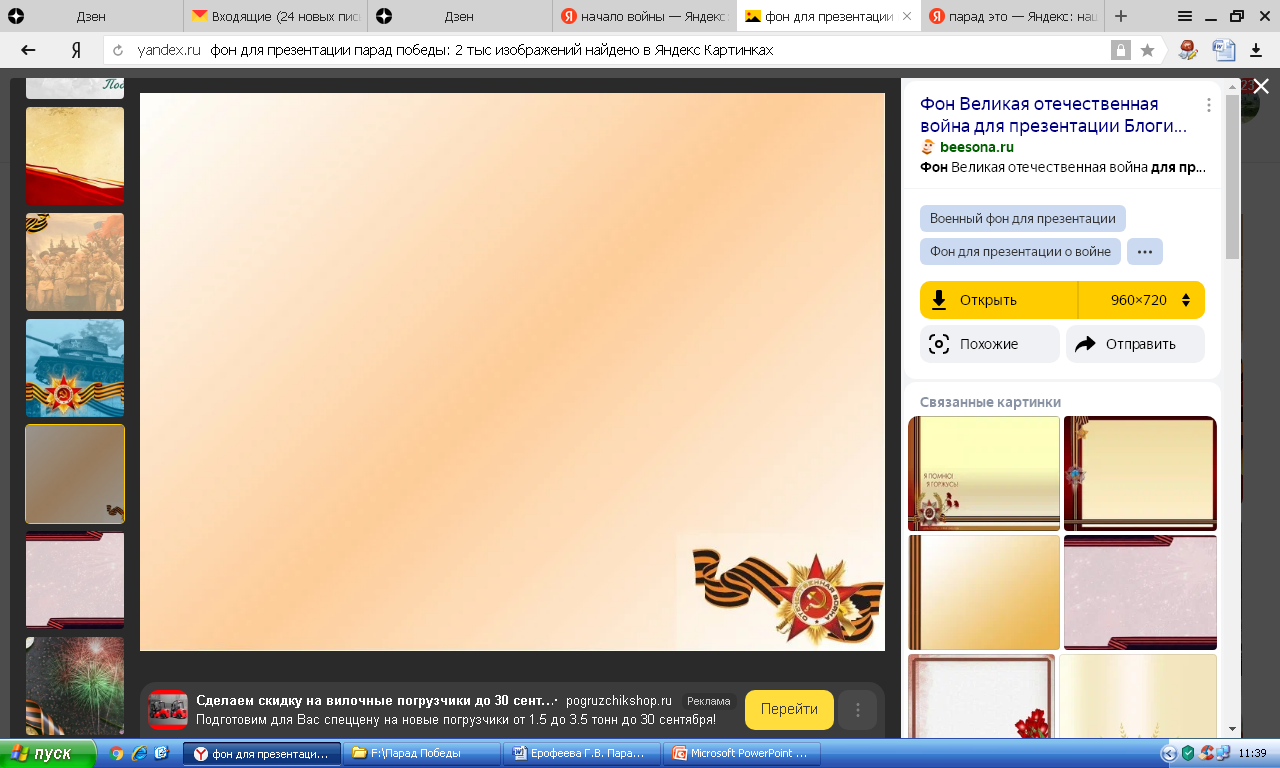 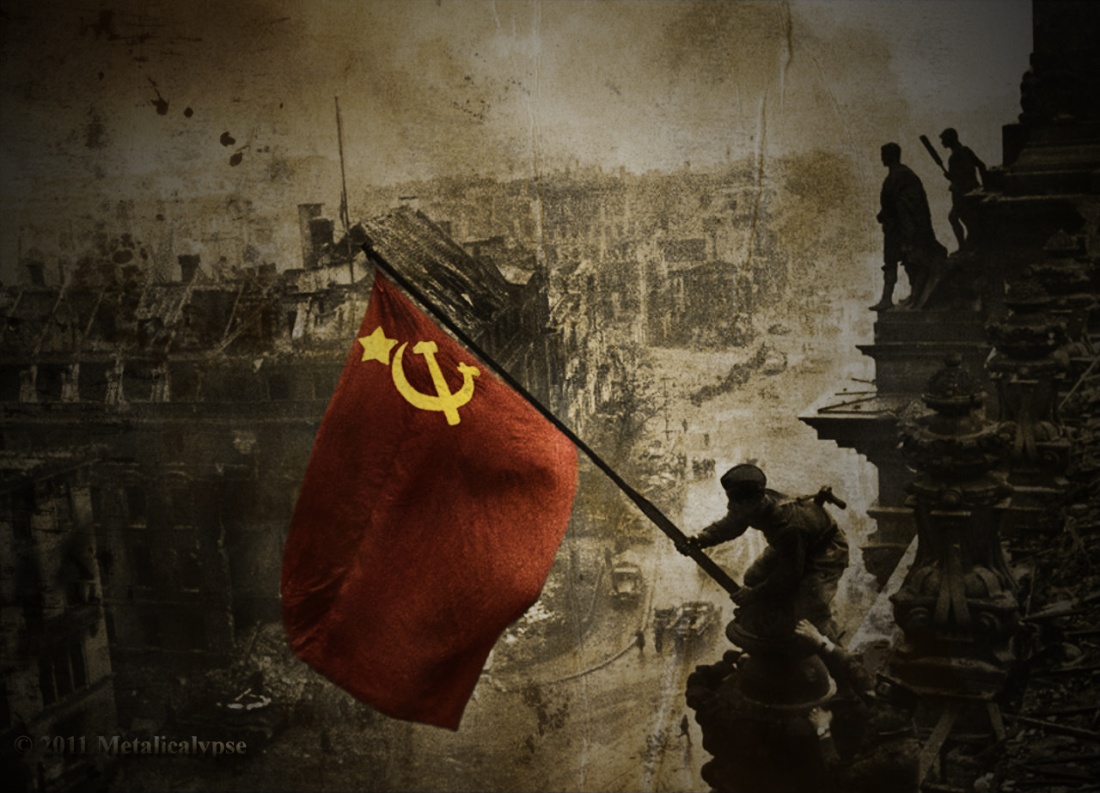 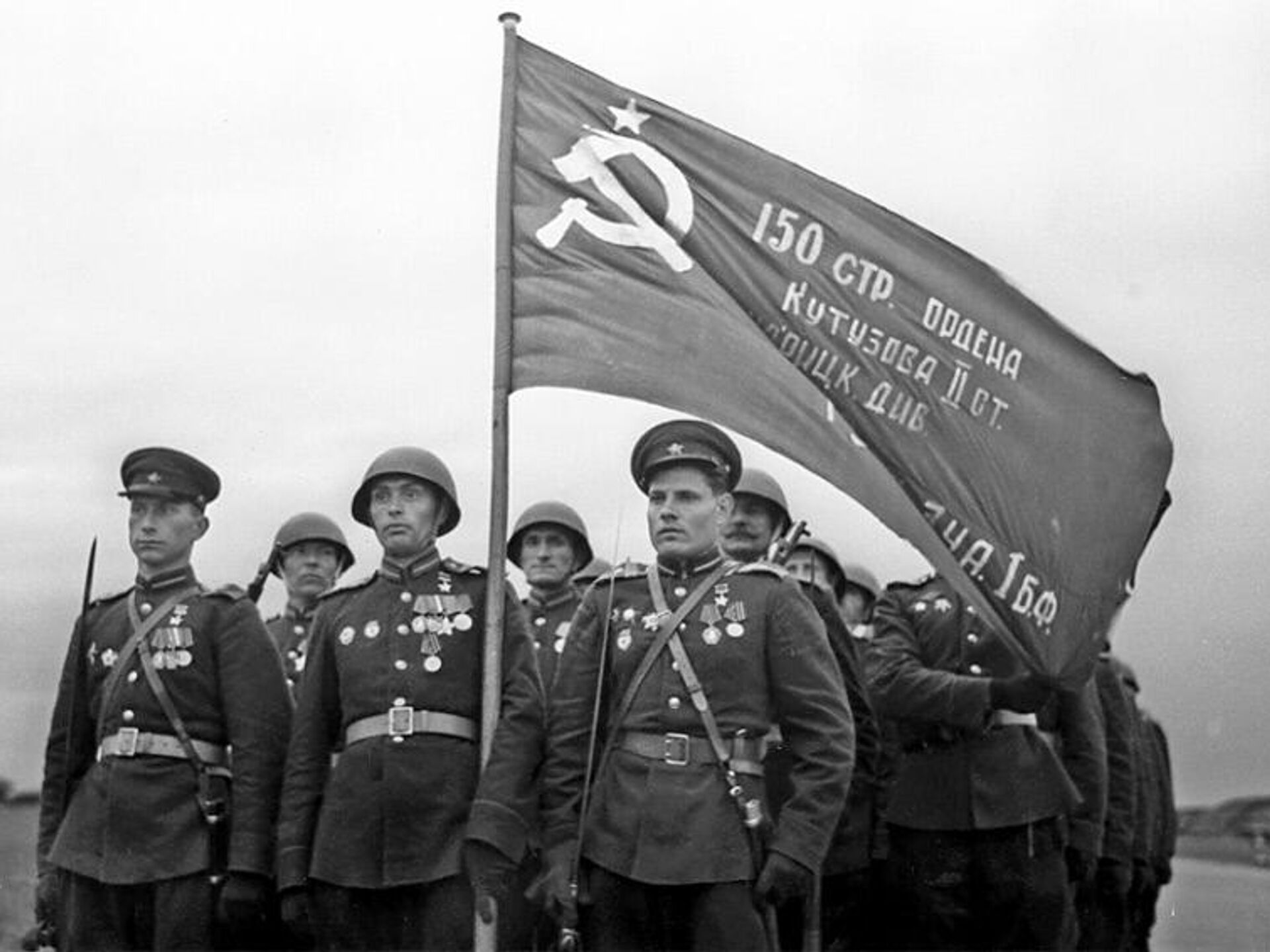 Знамя Победы
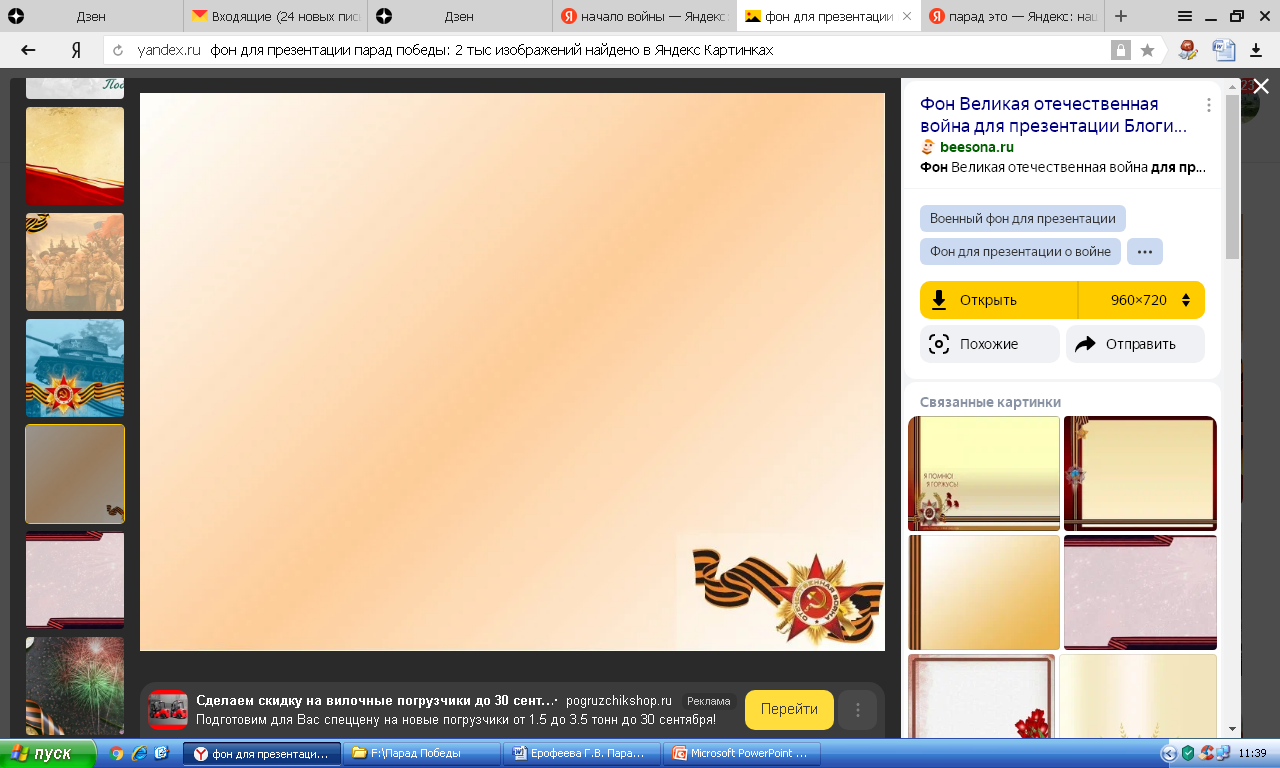 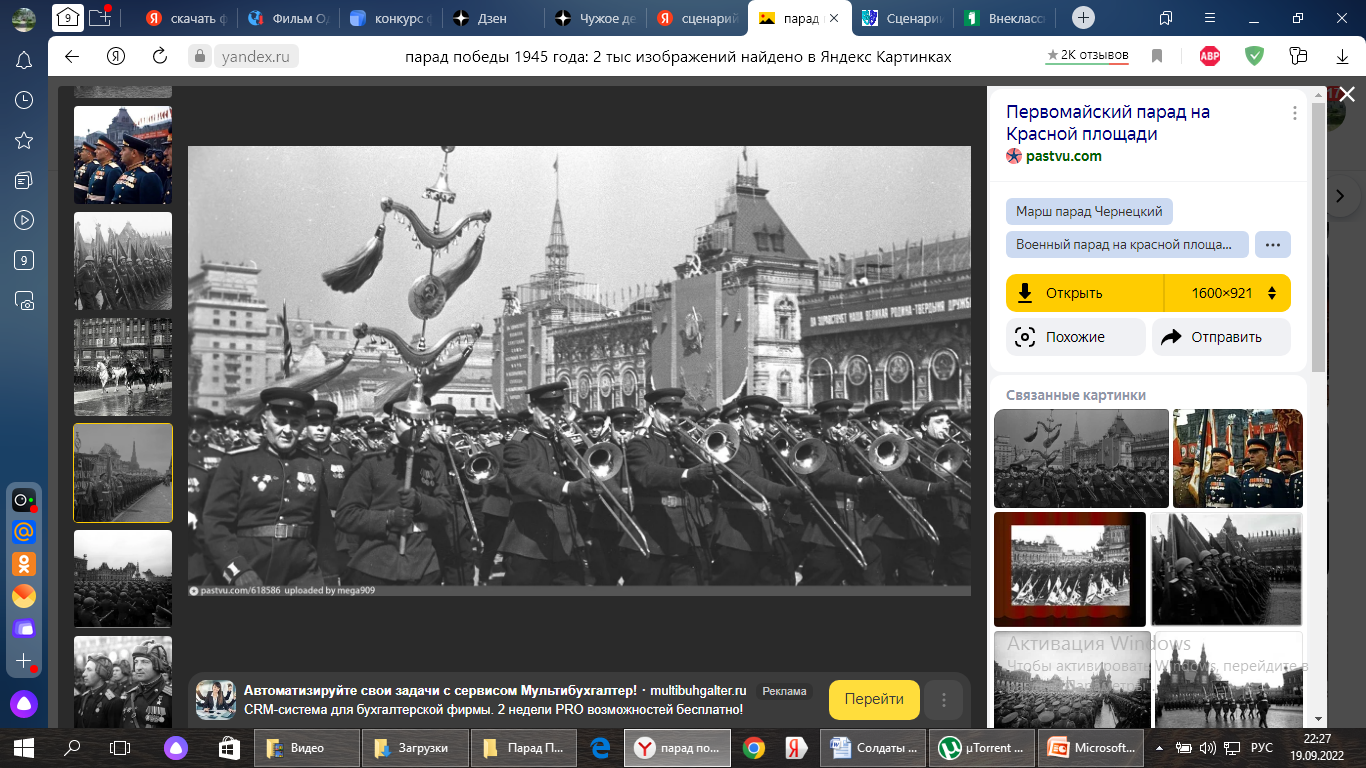 Оркестр на Параде Победы 1945 года
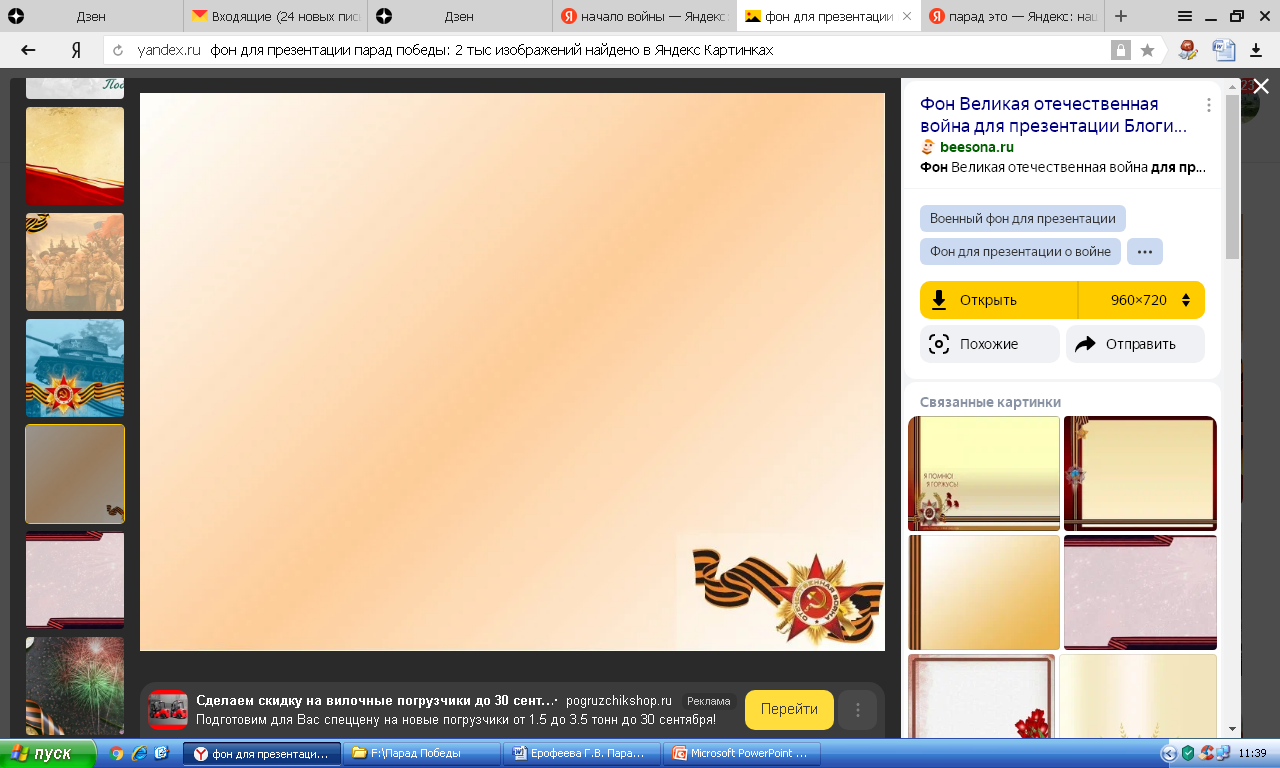 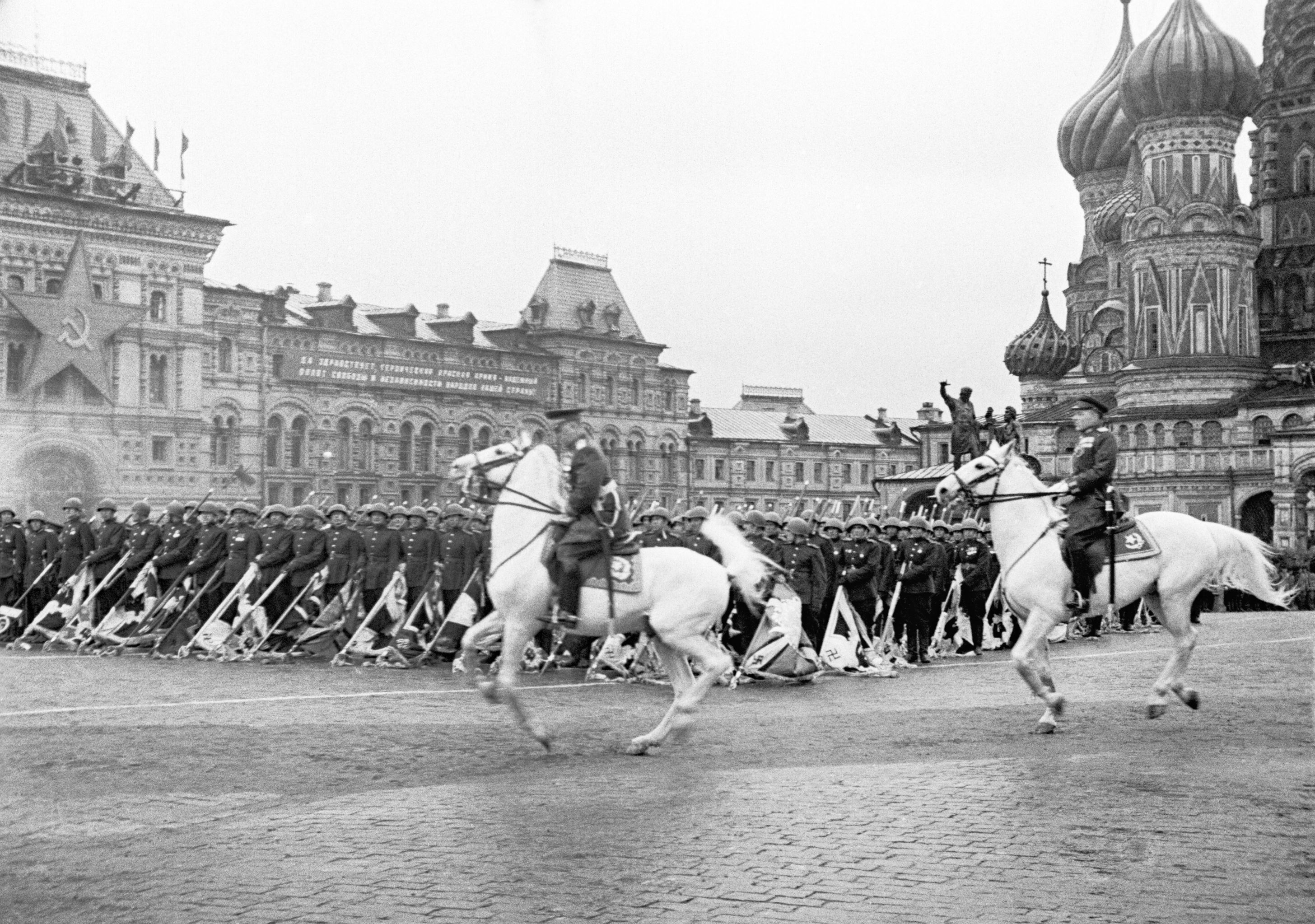 Объезд войск
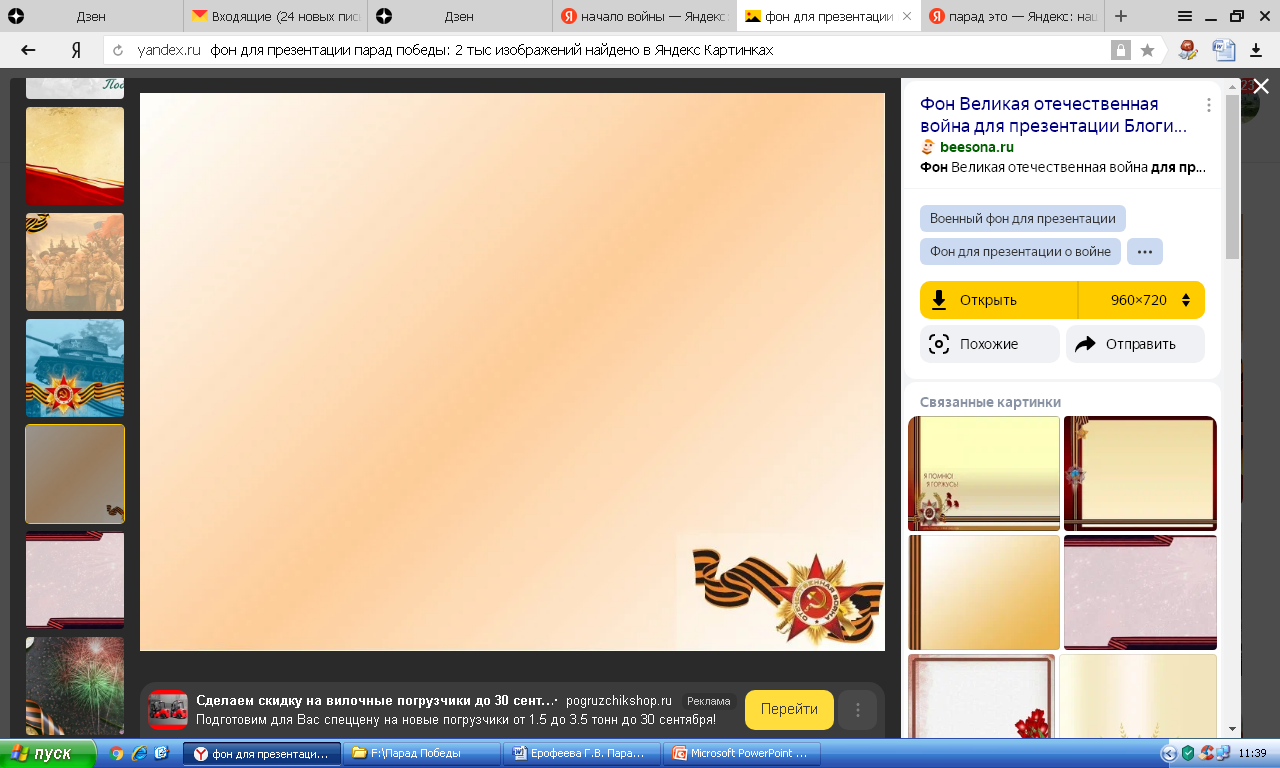 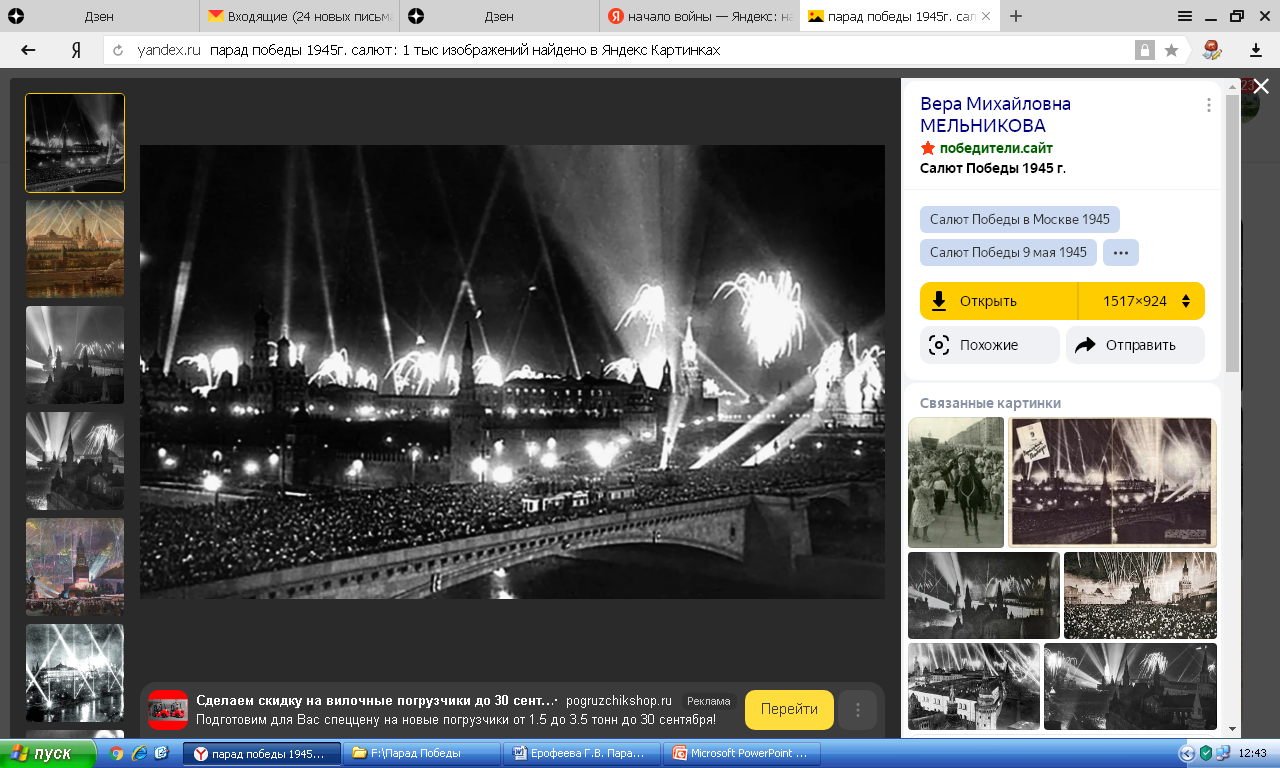 Салют Победы
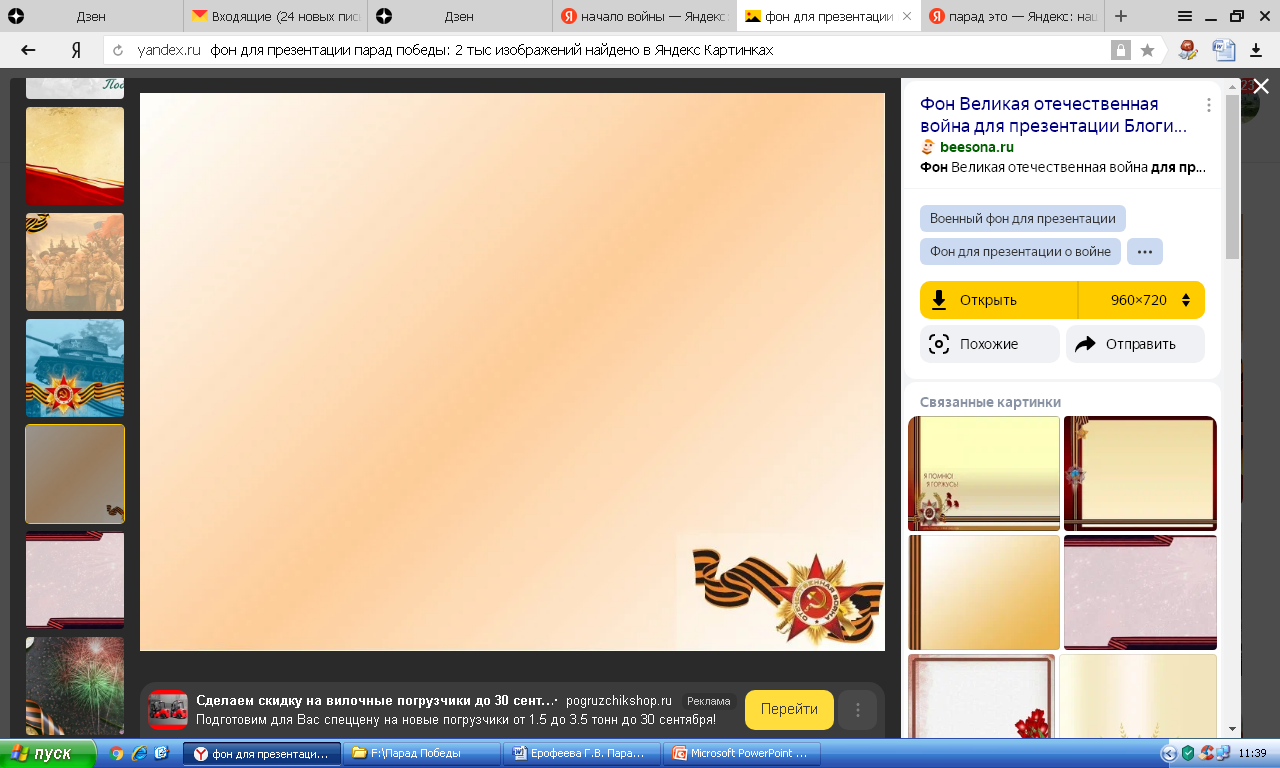 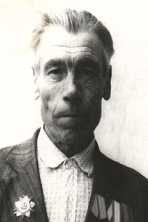 ЛАРКИН НИКОДИМ АНДРЕЕВИЧ
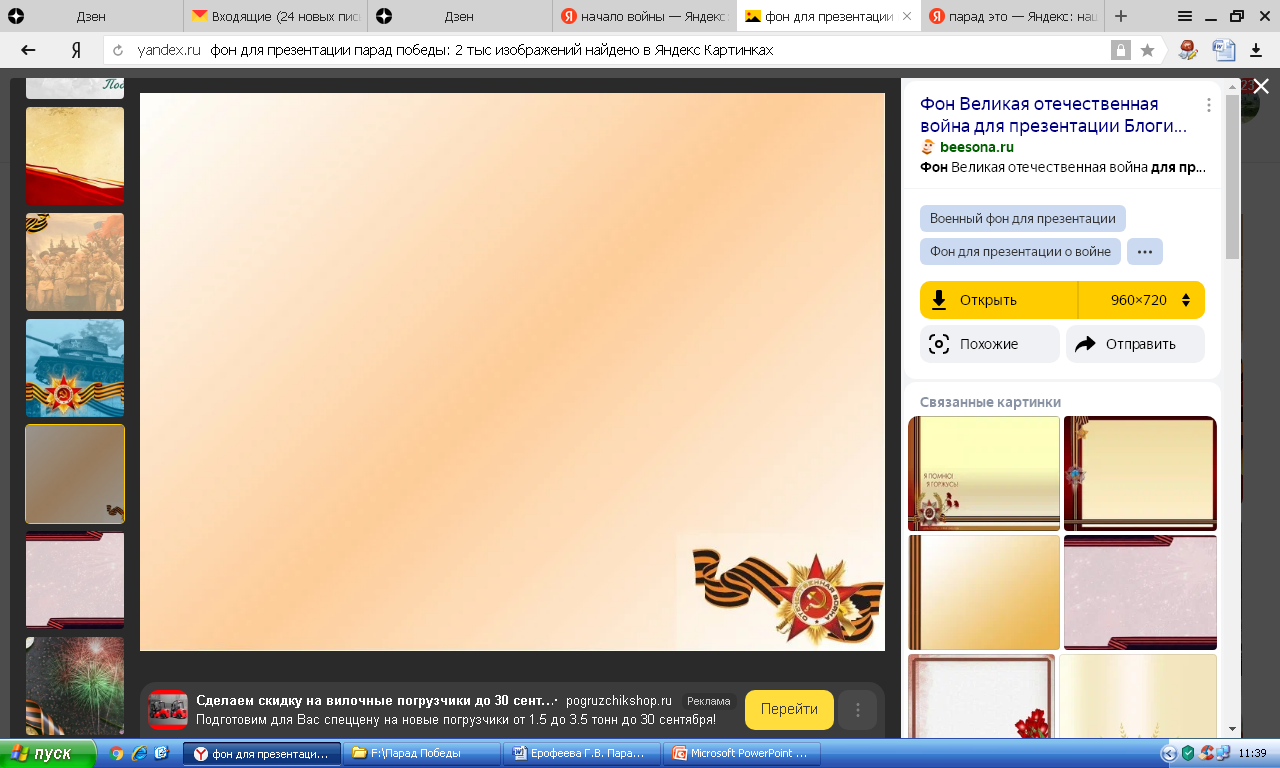 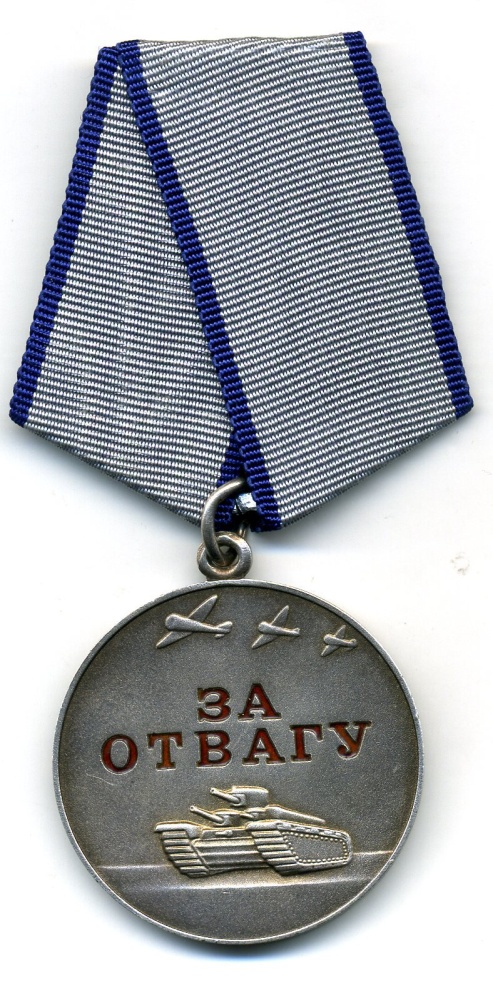 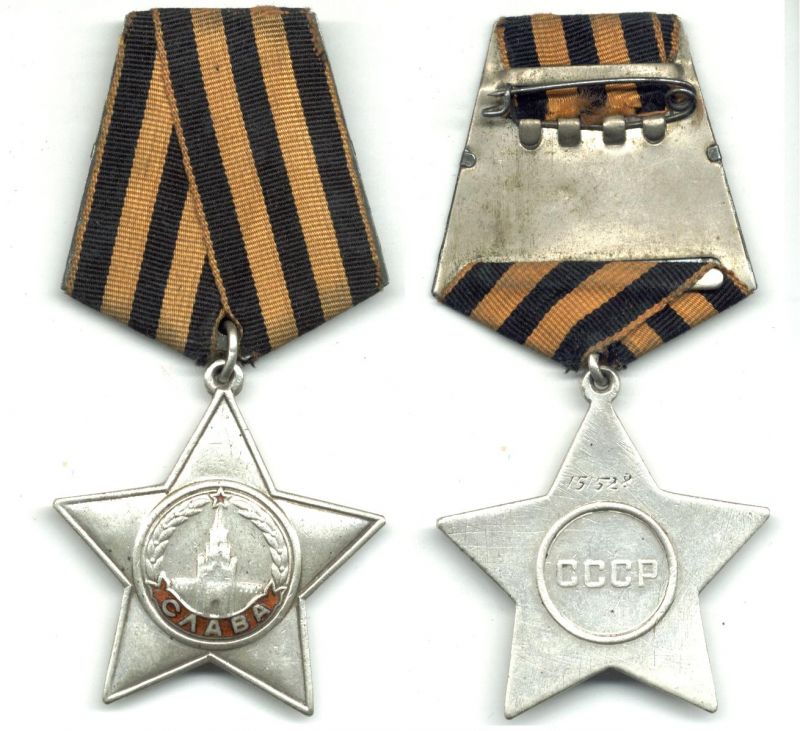 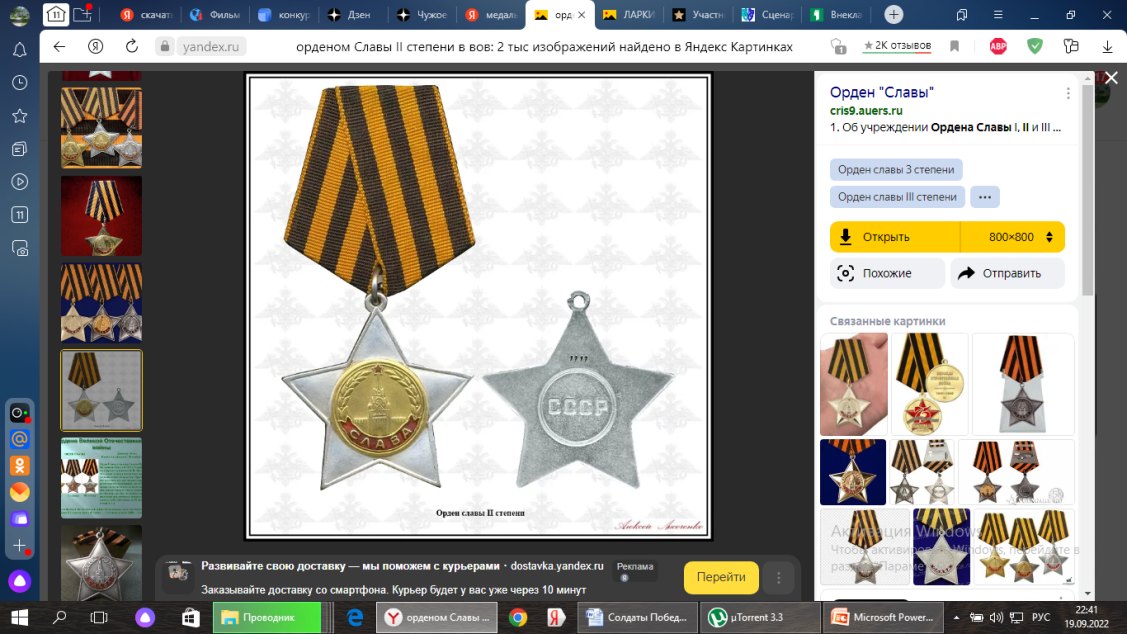 орден Славы III степени
орден Славы II степени
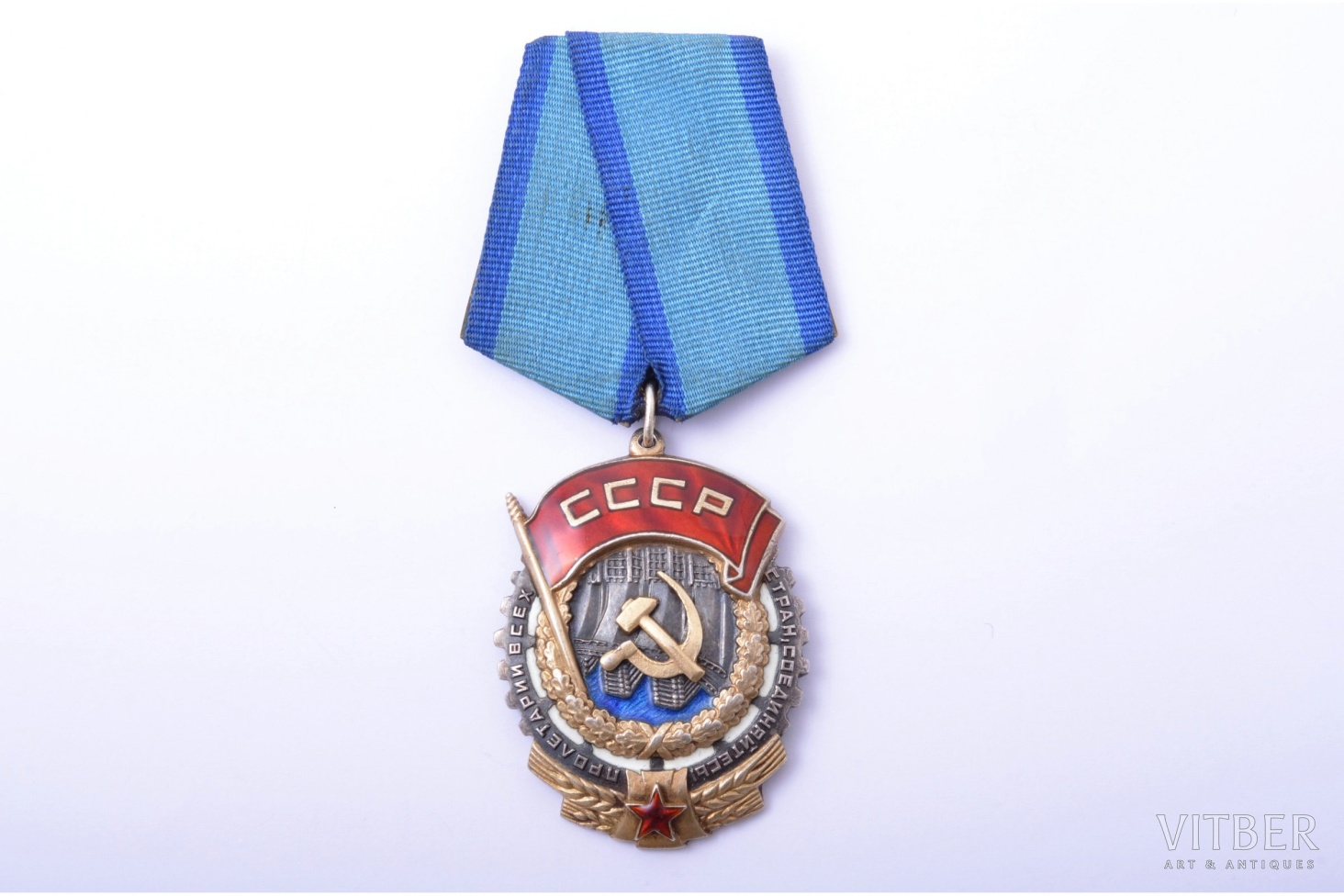 медаль «За отвагу»
орден
Трудового 
Красного 
Знамени
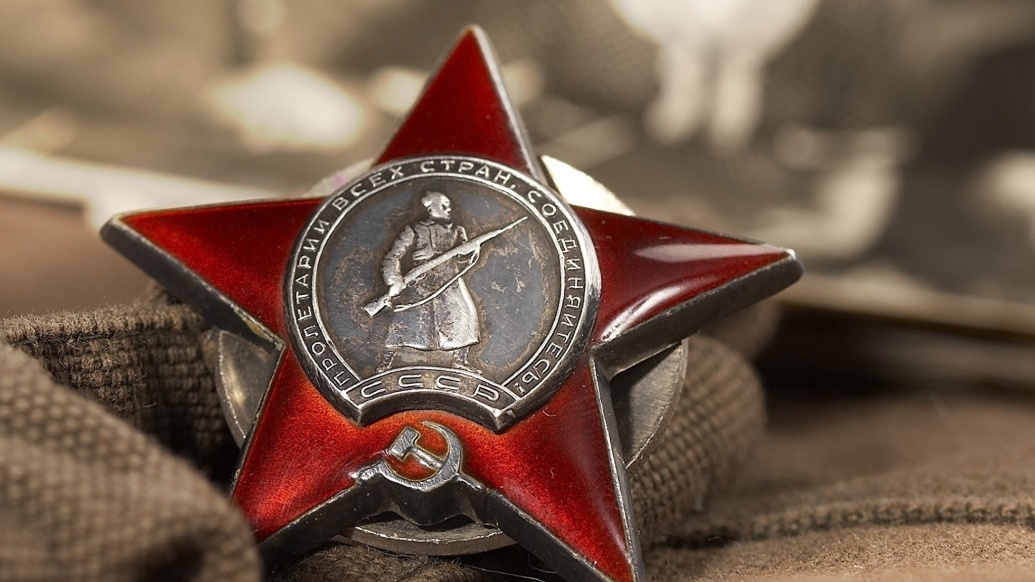 орден Красной Звезды
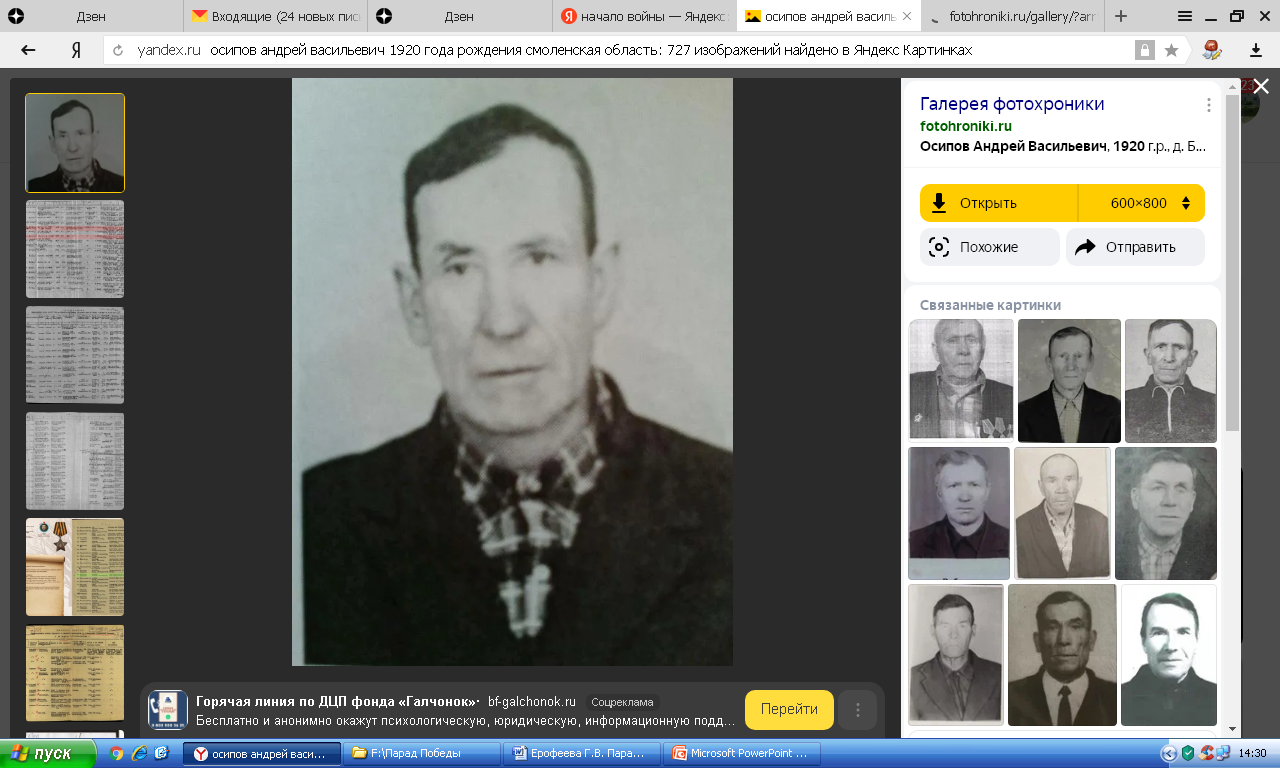 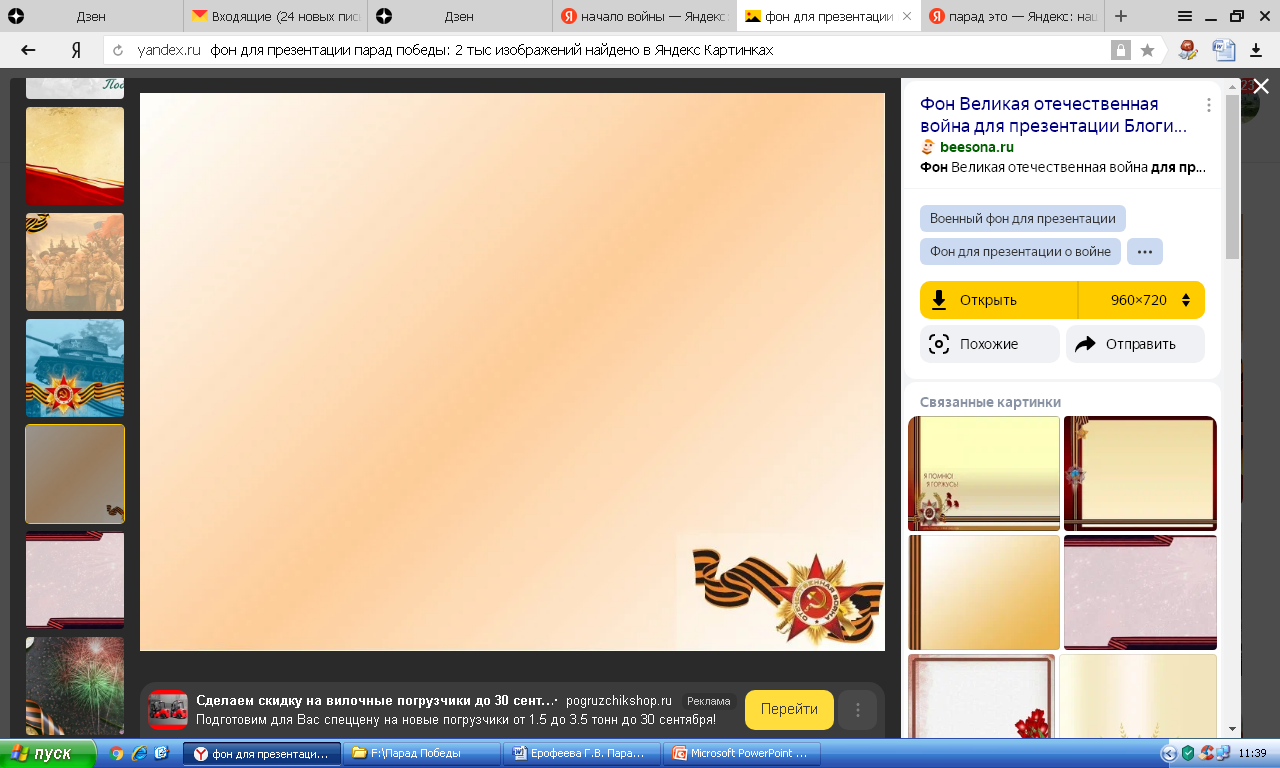 ОСИПОВ АНДРЕЙ ВАСИЛЬЕВИЧ
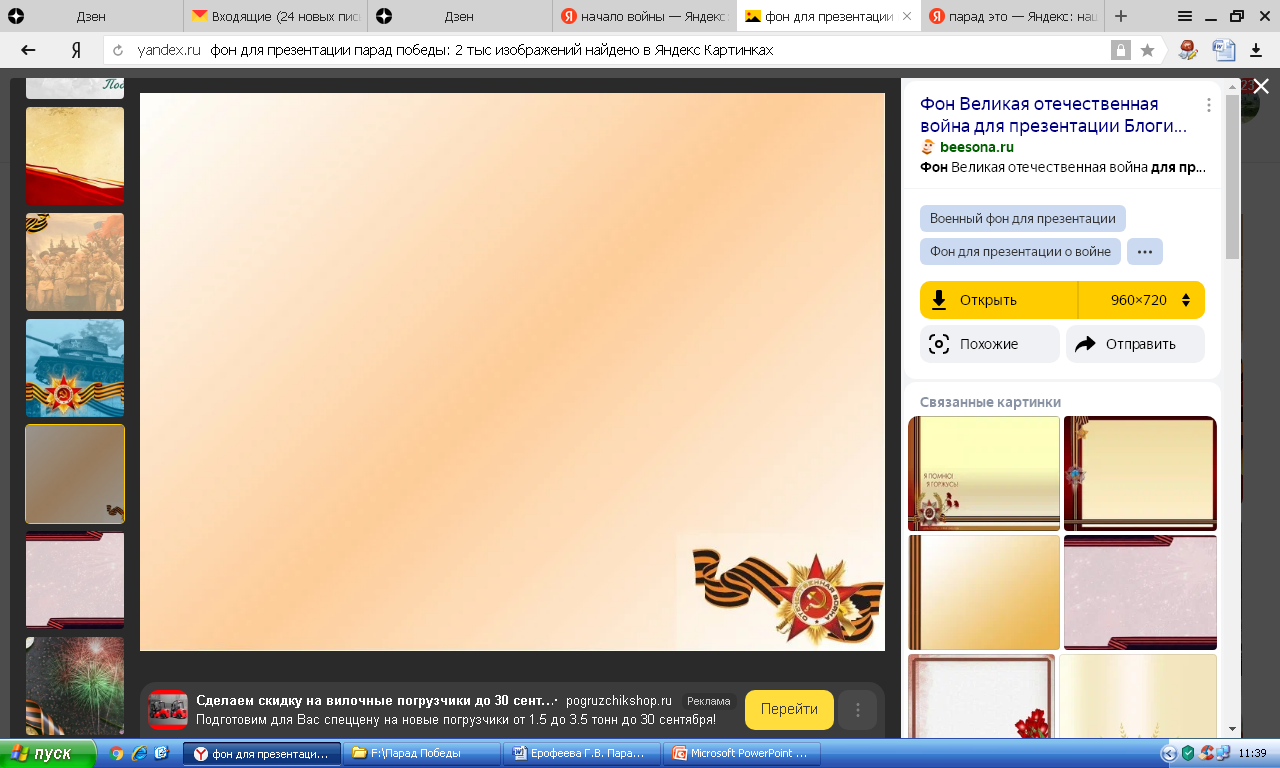 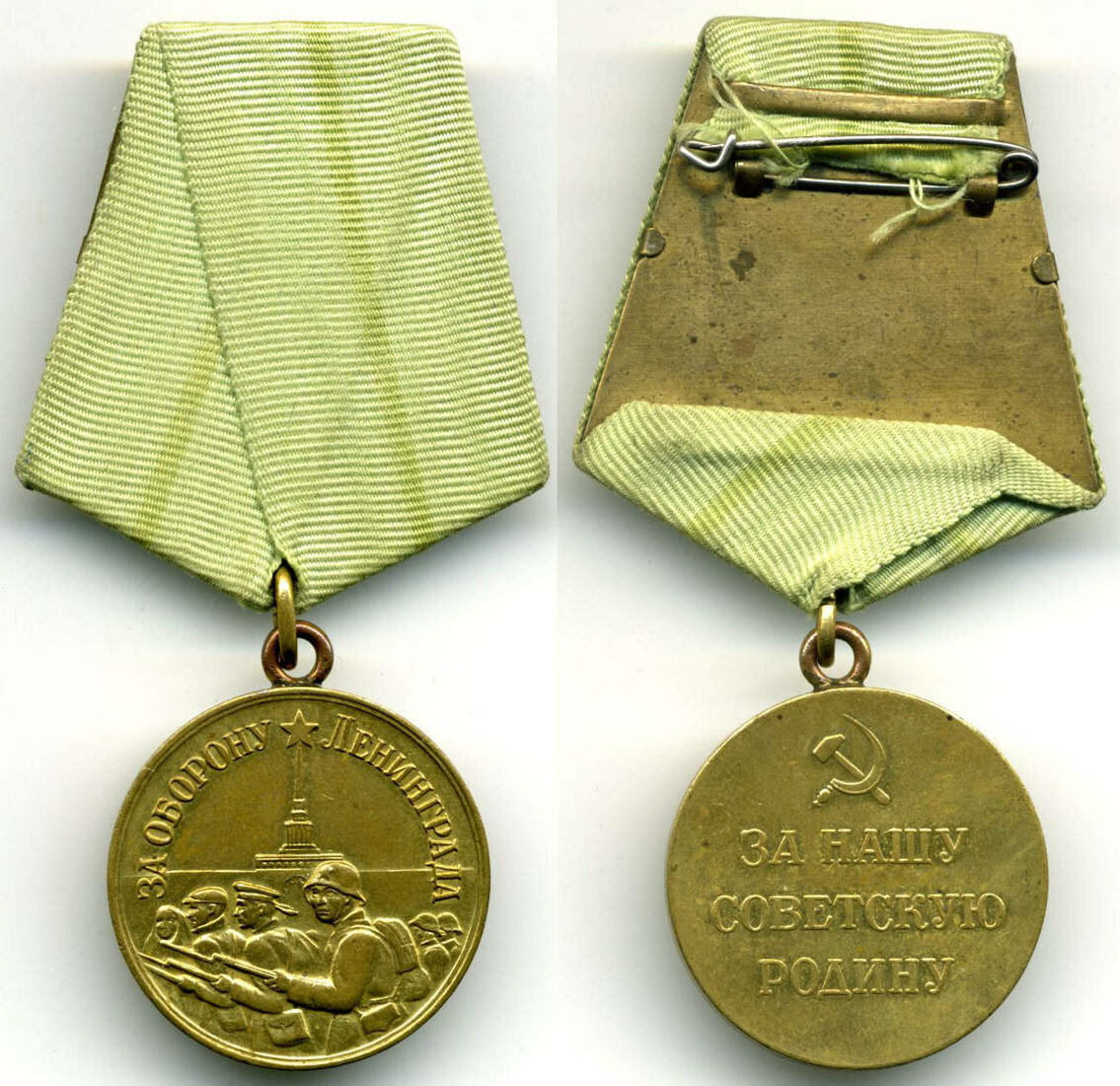 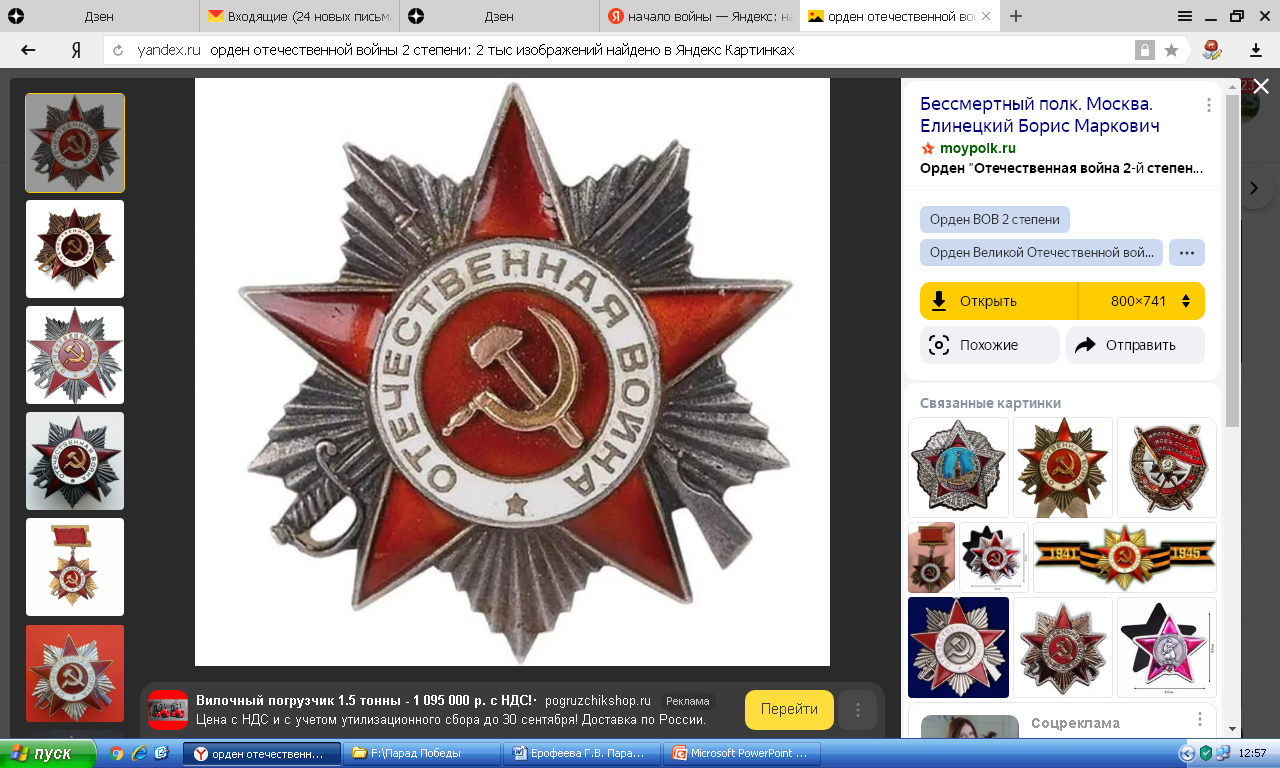 орден Отечественной войны II степени
медаль «За оборону Ленинграда»
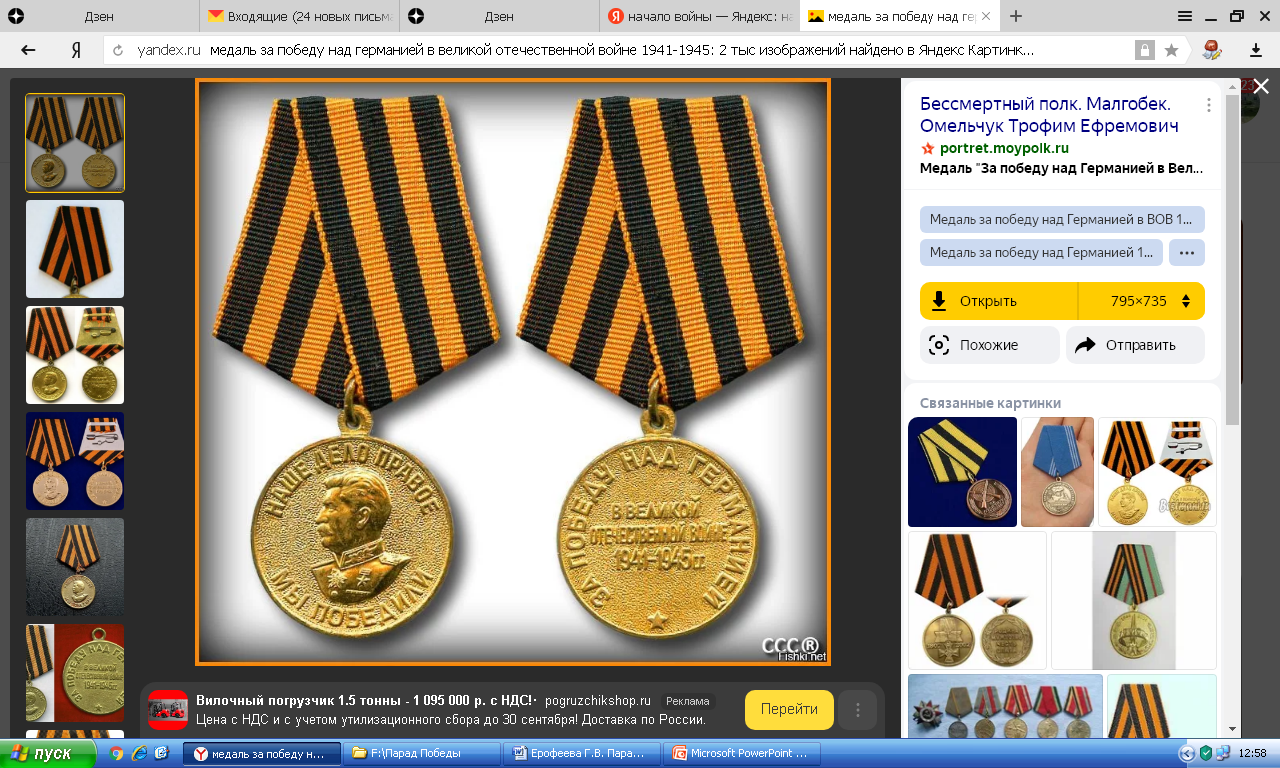 медаль «За победу над Германией»
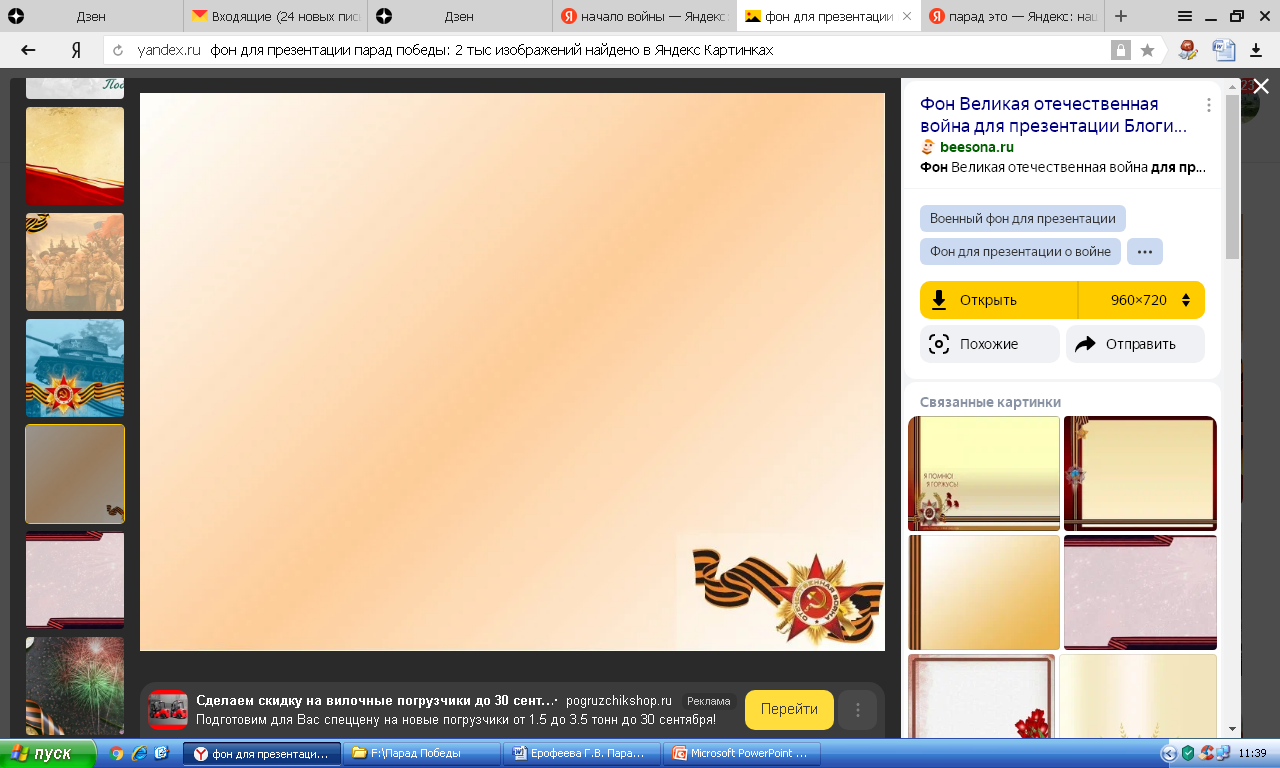 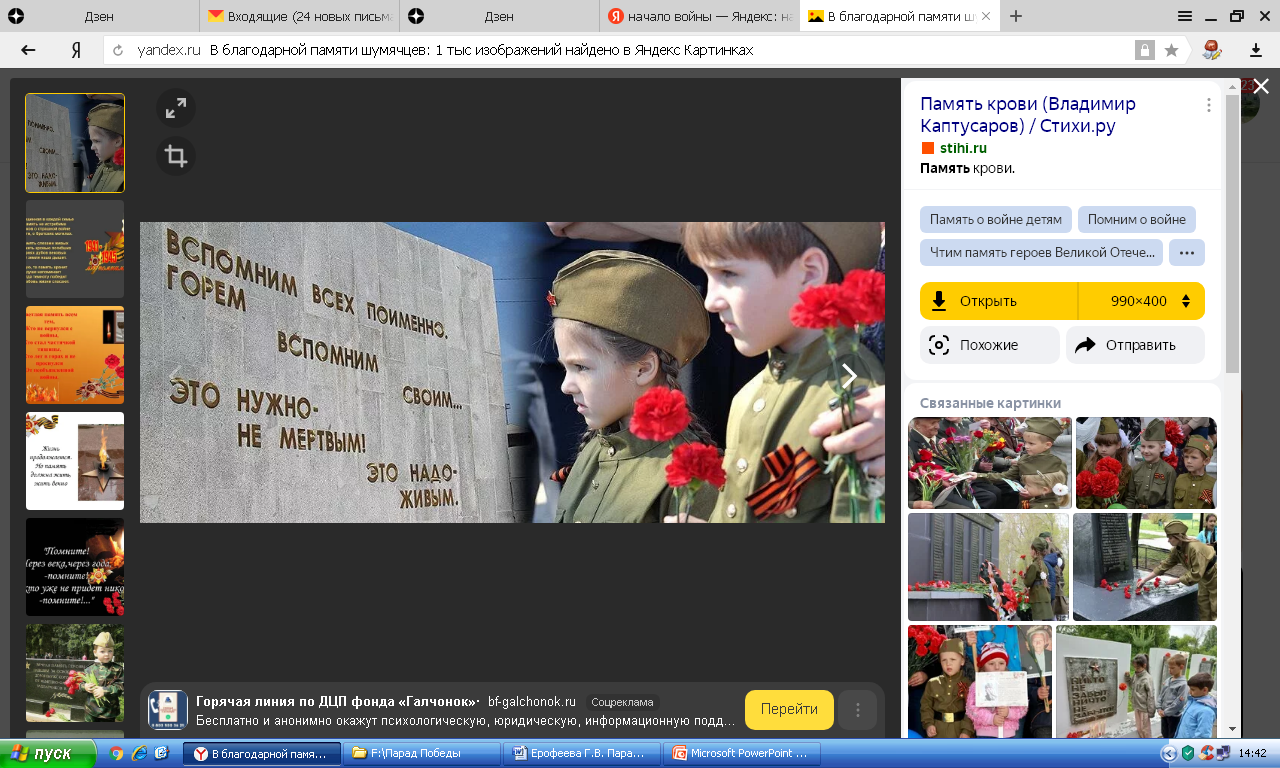 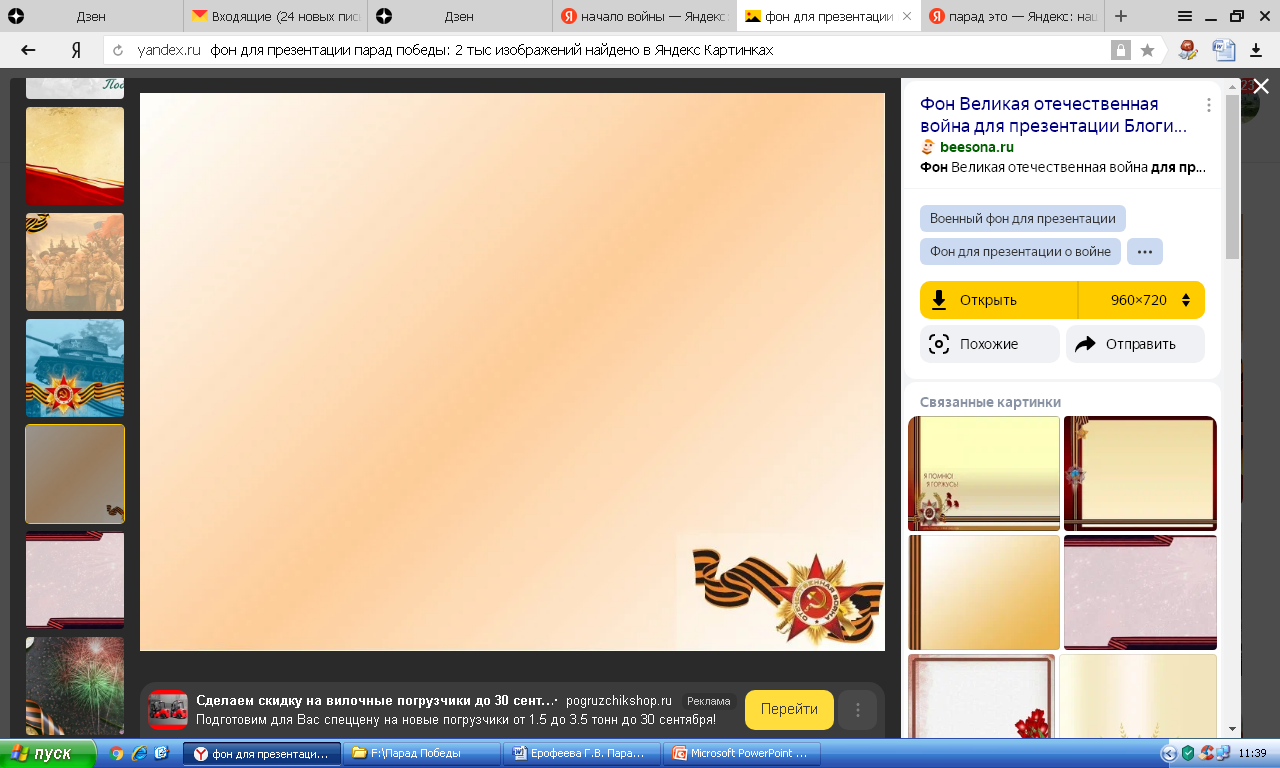 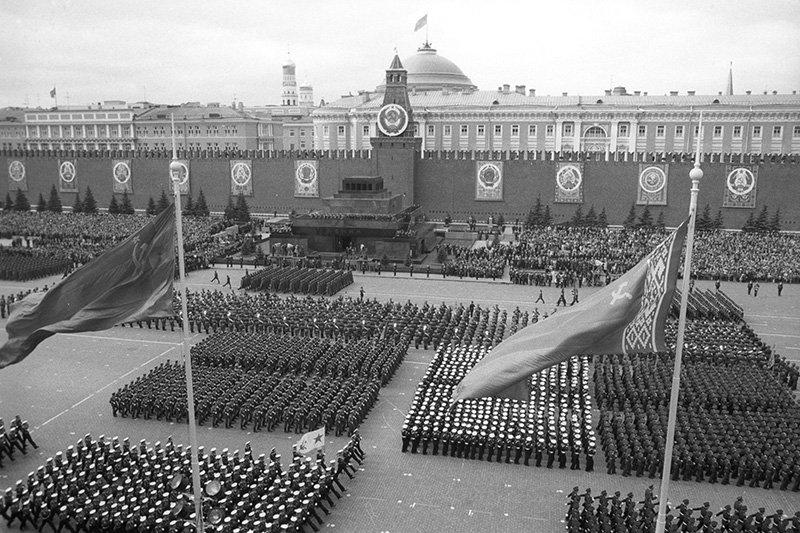 Парад Победы 1945 года